6th Grade Essentials, Extensions & Interventions
Unit 3: Proportional Reasoning
Resources for the 
6th grade Unit 3 training
SPED Specialist Presentation
6th Grade   MATH  Language Demands Design Day
Future Learning
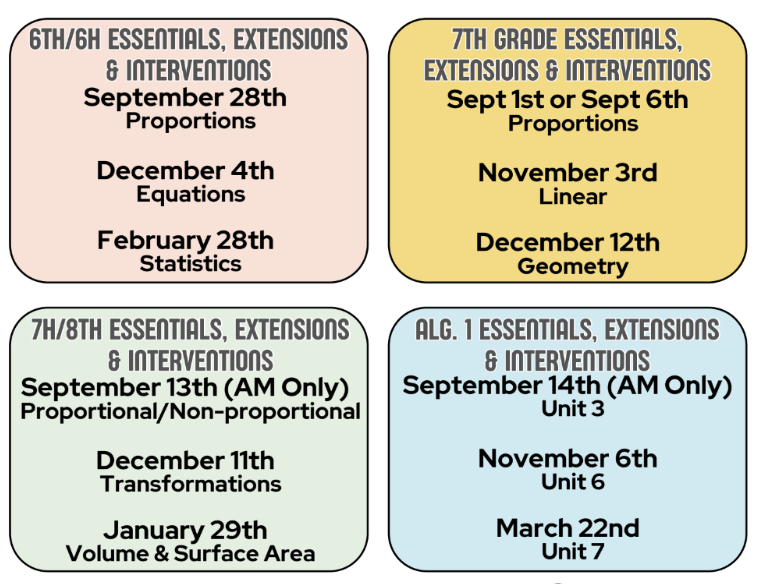 Secondary SPED Specialists: 

Victoria Trevino - vtrevi3@neisd.net

Tracy Hechler - thechl@neisd.net

GT Specialist: 
Lisa Watson  lwatso5@neisd.net 

Secondary EB Specialist:
Veronica Duffy vduffy@neisd.net
12/4 @ 210 RAMEC
2/28 @ NEPD Training Room
Secondary Math Specialist: 

Mary Cherry - mcherr1@neisd.net
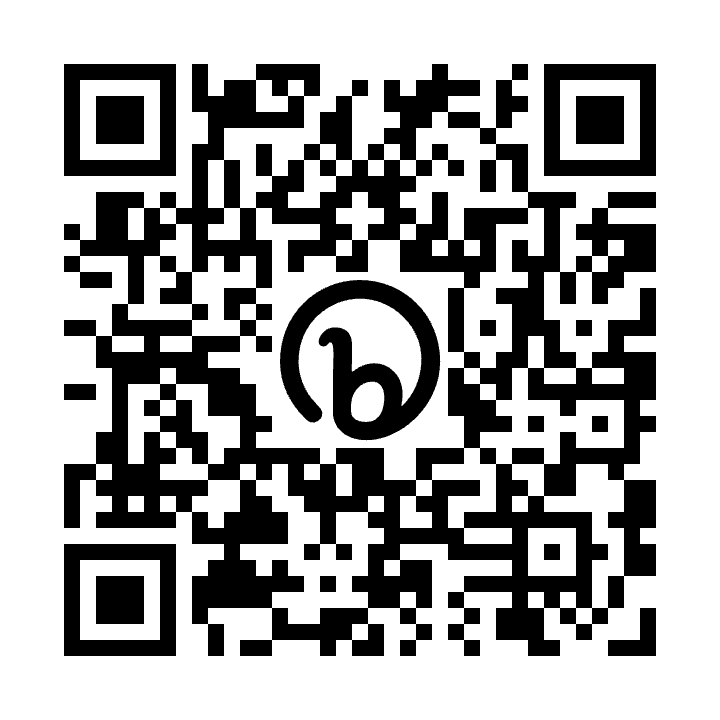 We love feedback.
Please share it with us.
http://bit.ly/MathFeedback_2324
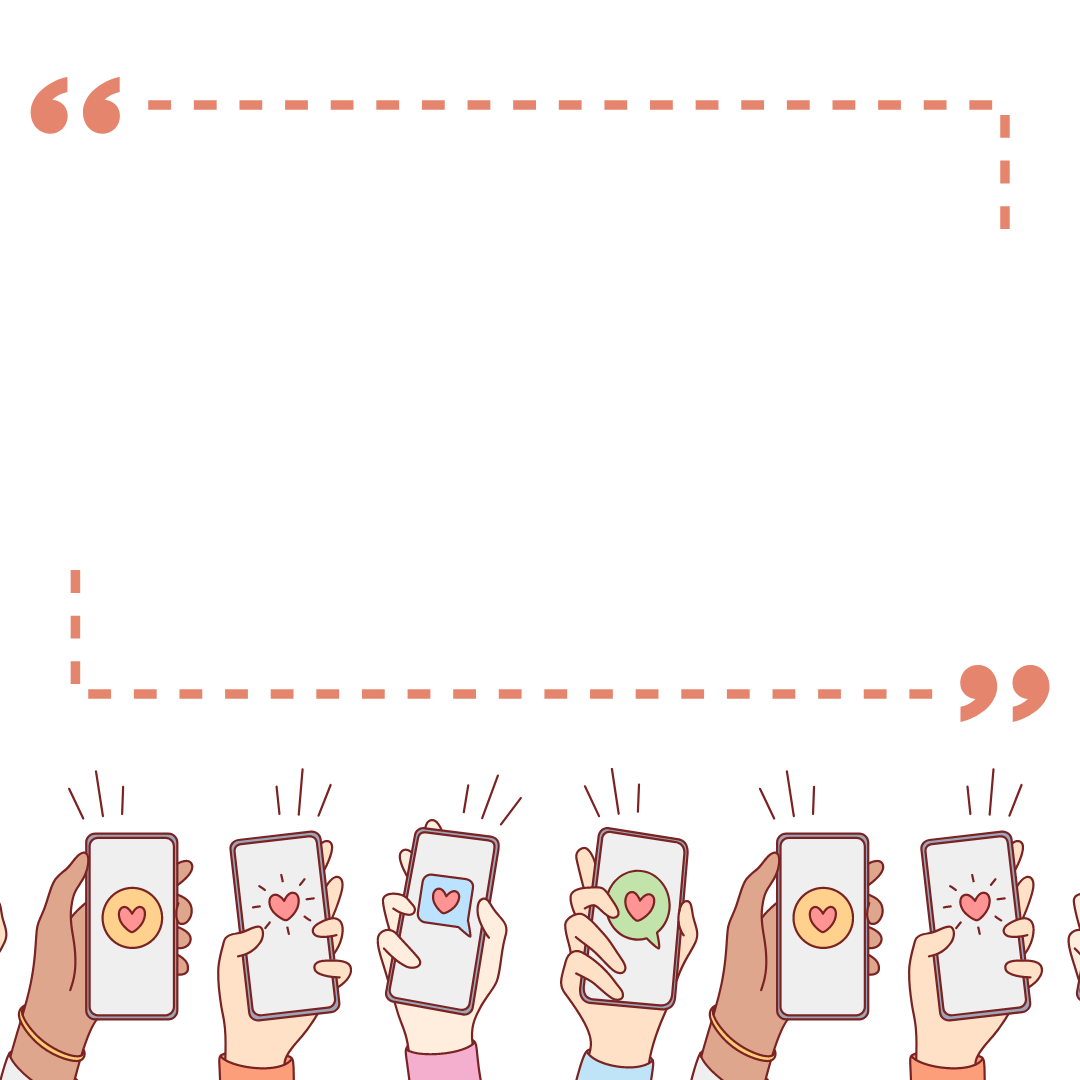 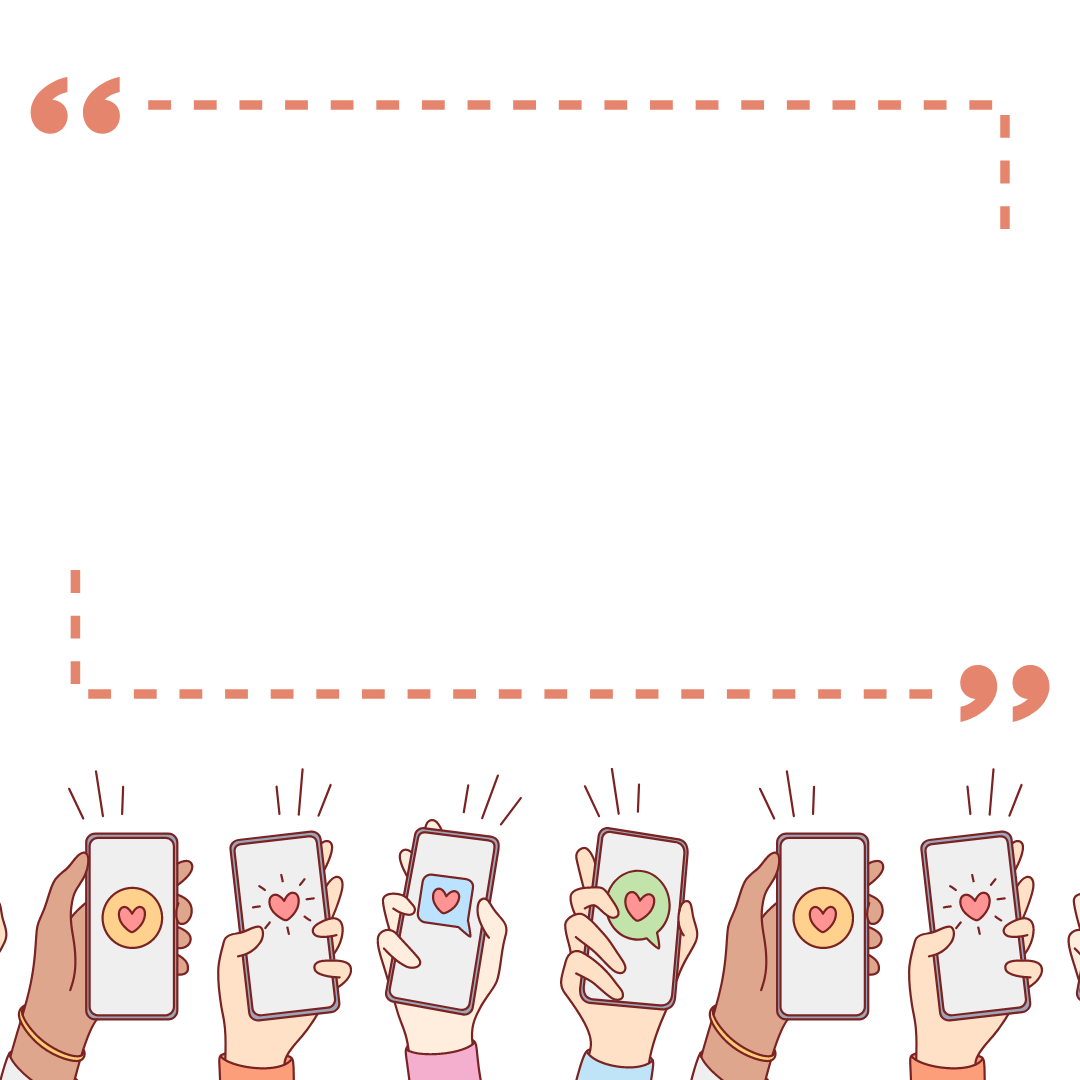 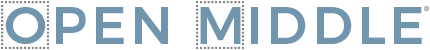 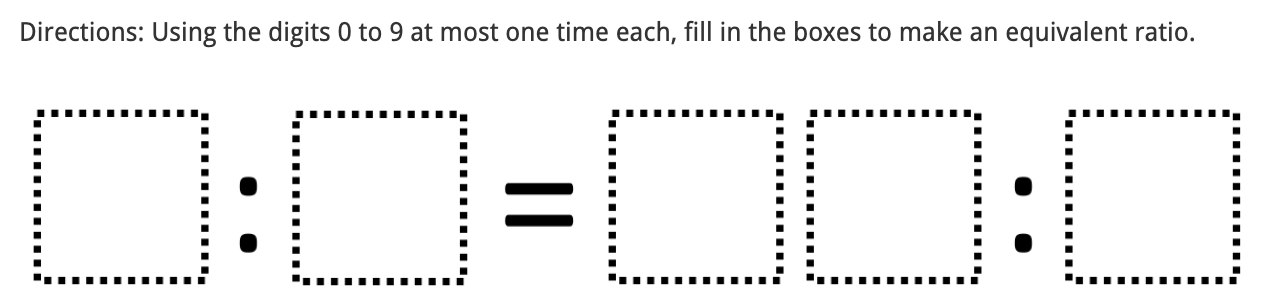 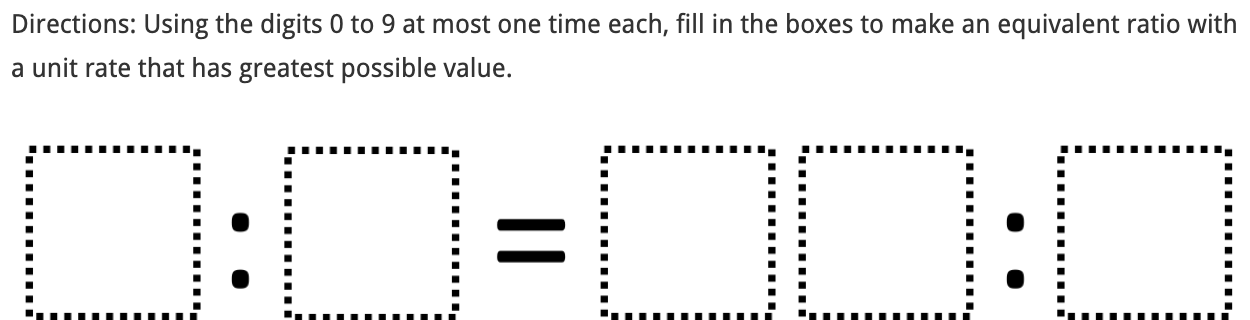 From: https://www.openmiddle.com/
What did you learn from this attempt?  
How will your strategy change on your next attempt?
Introduce yourself
What has been the 



of your year so far?
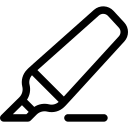 highlight
Why’d We Do That?
“When people experience positive emotions, their thinking tends to become more creative, inclusive, flexible, and integrative”



Southwick & Carney, Resilience;Mastering Life's Greatest Challenges
Norms
Engage as a curious collaborator and learner.
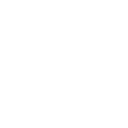 Honor diverse perspectives and voices.
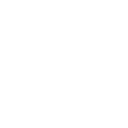 Honor the learning that others are doing.
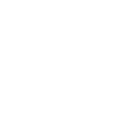 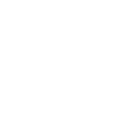 Be present in the moment to participate fully.
[Speaker Notes: Why do we need norms?
Because we all learn differently! This is your chance to share your learning needs.
Because we are human! We aren’t always on our best behavior and norms remind us we are in a group of learners
Because we don’t want to waste our time! We have so much to learn in one day, every minute counts!]
Learning Intention
Success Criteria
I am learning about research-based strategies that meet the needs of all learners.
I know I am learning when…
I can use the District End of Unit Assessment to compare expectations for learning.
I can describe scaffolding and deepening strategies.
I can plan a direct teach lesson using NASOT elements.
I can use the Language Lens to design and implement linguistic accommodations for my Emergent bilingual students. 
I can select an extension and an intervention strategy to implement in my classroom.
Agenda
[Speaker Notes: Set an Intention and share with your shoulder partner. Intentions can be “I want to be fully present.” “I want to take risk.” “I want to walk away with one new idea.” “I want to set a goal to use at least one idea from today’s training.”]
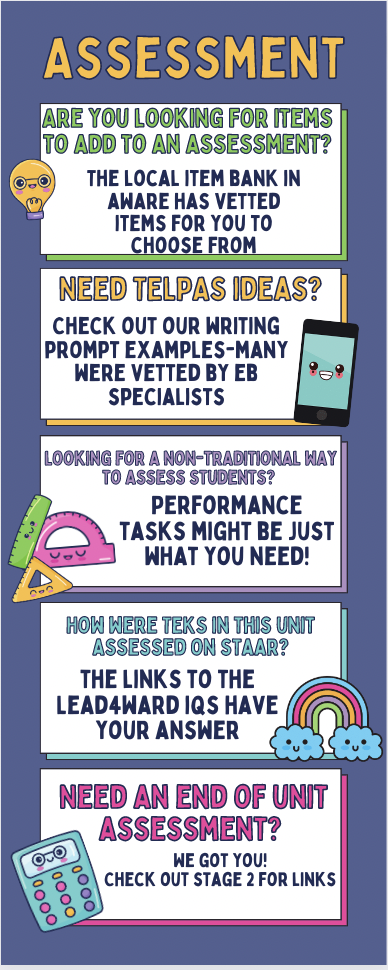 District End of Unit Assessment
Let’s take a closer look.
Unit 3 blueprint
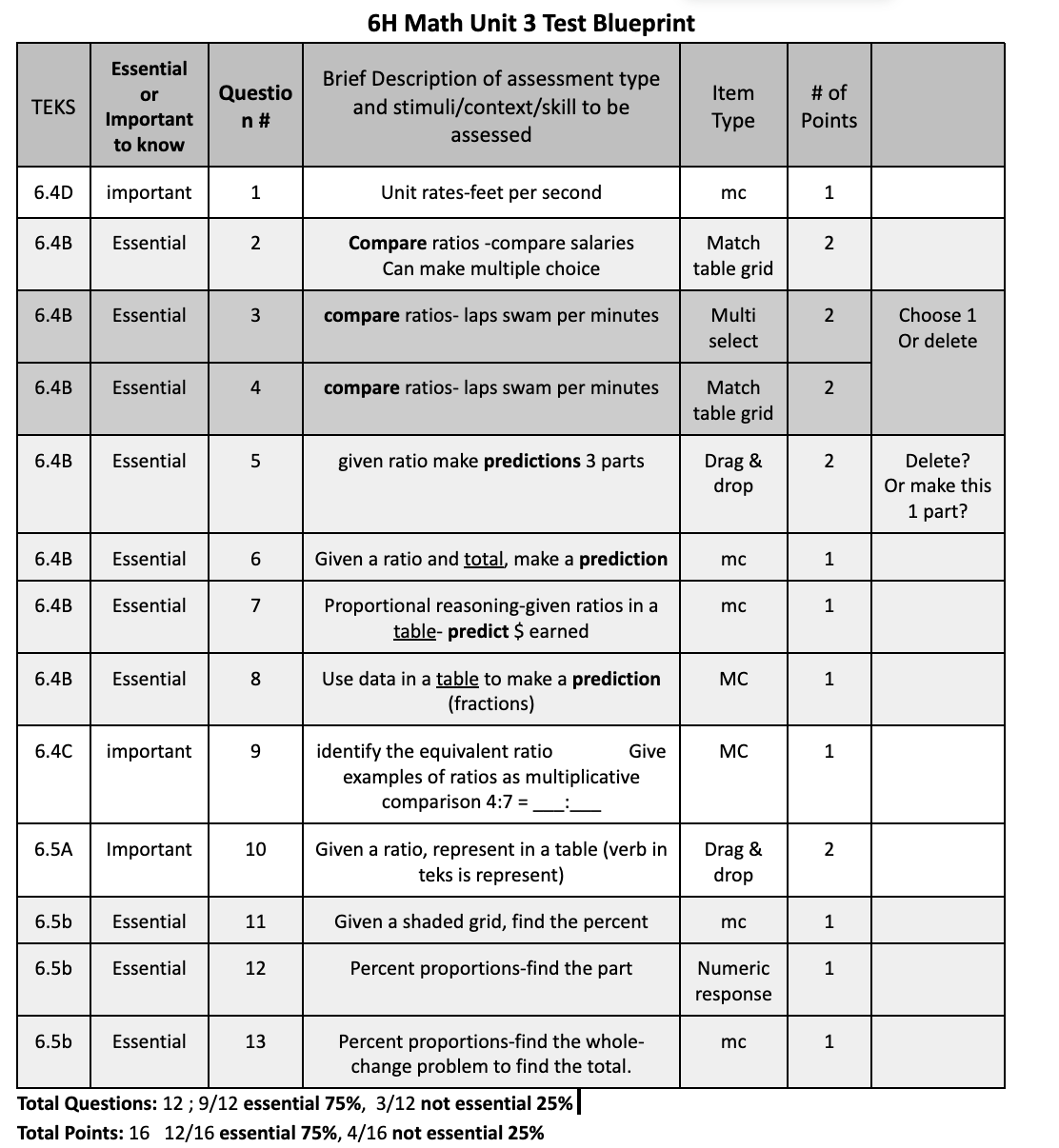 6.4B Historically
Predictions- 2023, 2023(w/ total), 2021, 2019, 2019 (w/total), 2018, 2017, 2016, 2016 ( w/ total) 
(predictions tested 9 times)
“Total” is part of the solution process-  3 times
Data was in a table 2023, 2021, 2021, 2018, 2016, 
        -5 times
Comparisons: 2022, 2022, 2021, 2017, (4 total quest.)
[Speaker Notes: Created before the assessment based on unpacking the standards.
What do you notice? Wonder? 
What question arrangements are not here? 

My idea about the test- make #5 a 1 point question and make]
District End of Unit Assessment
In the preview mode, take the DEUA.
Before you begin: 
Let’s look at the Content Clarifiers
If you have ear buds, please use them so you can easily listen to the Text to Speech 
(It has not been corrected on every question)
[Speaker Notes: Give teachers paper, ask them to fold it, walk around and model active monitoring  

-clarify words in class that are clarified on the assessment, or similar things. 

What might you need to do to set students up for success on this online assessment?

Cambium Testing Site used for STAAR: https://login6.cambiumtds.com/student_core/V29/Pages/LoginShell.aspx?c=Texas_PT&a=Student]
District End of Unit Assessment
In the preview mode, take the DEUA.
As you work through the test:
Show your thinking in the same way you would expect students to show their thinking.
View the embedded content clarifiers and consider how they can be utilized during instruction.
Think about any implications online testing has on your instruction.
[Speaker Notes: Give teachers paper, ask them to fold it, walk around and model active monitoring  

-clarify words in class that are clarified on the assessment, or similar things. 

What might you need to do to set students up for success on this online assessment?

Cambium Testing Site used for STAAR: https://login6.cambiumtds.com/student_core/V29/Pages/LoginShell.aspx?c=Texas_PT&a=Student]
Instructional Considerations
With your neighbor:
Discuss any questions that you had while you were working through the assessment.
Compare your expectations for student thinking:
What other strategies might students use in order to be considered proficient?
How do you plan to grade/give credit to students?
What other student expectations do you have? (test taking skills, use of accommodations, etc.)
[Speaker Notes: Things that may be discussed by pairs:
Grades
Strategies
General student student expectations]
Break Time!
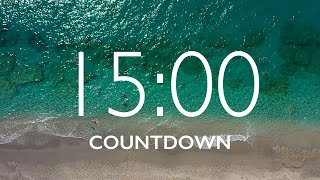 Instructional Model
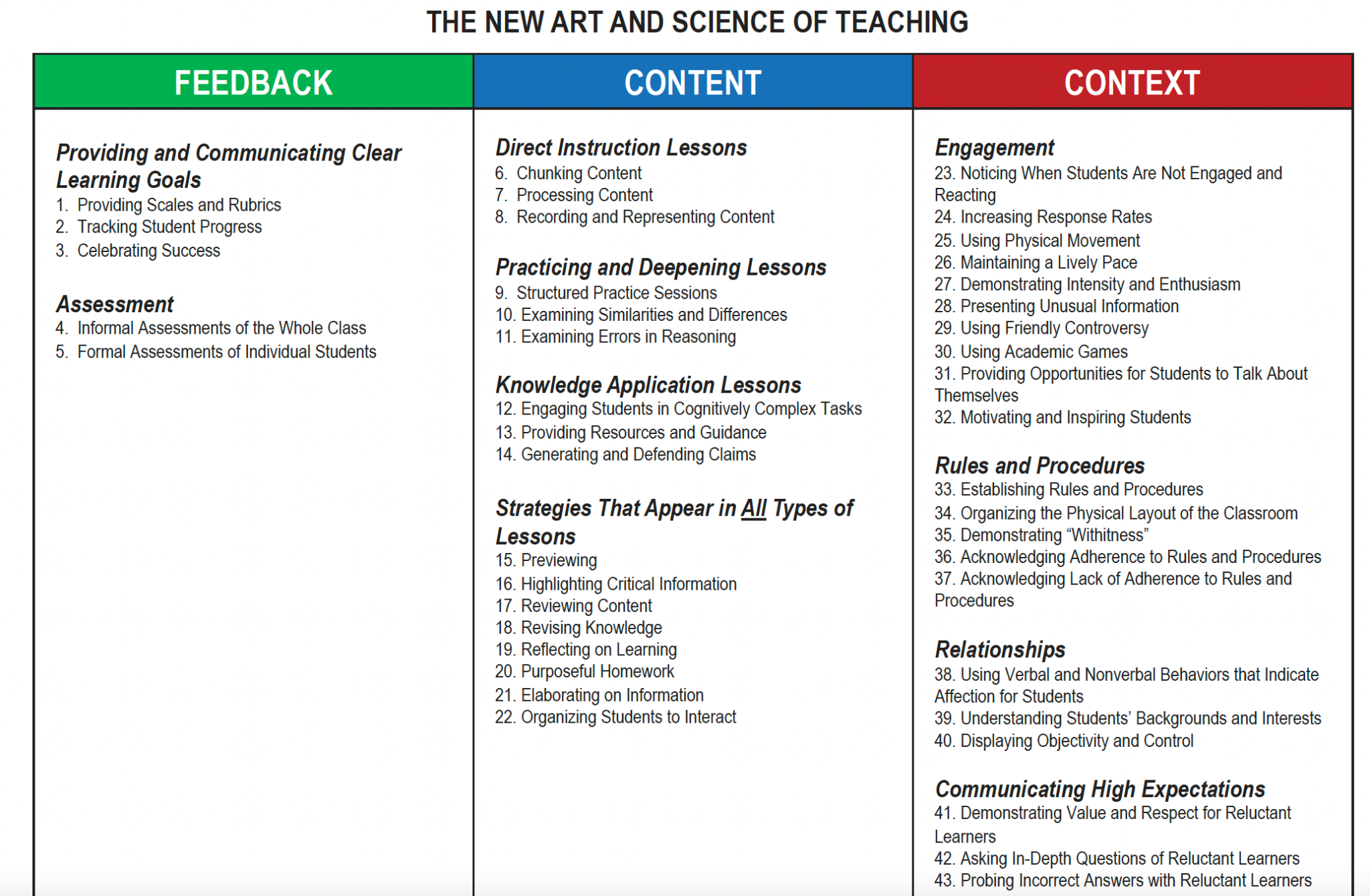 Framing the Lesson
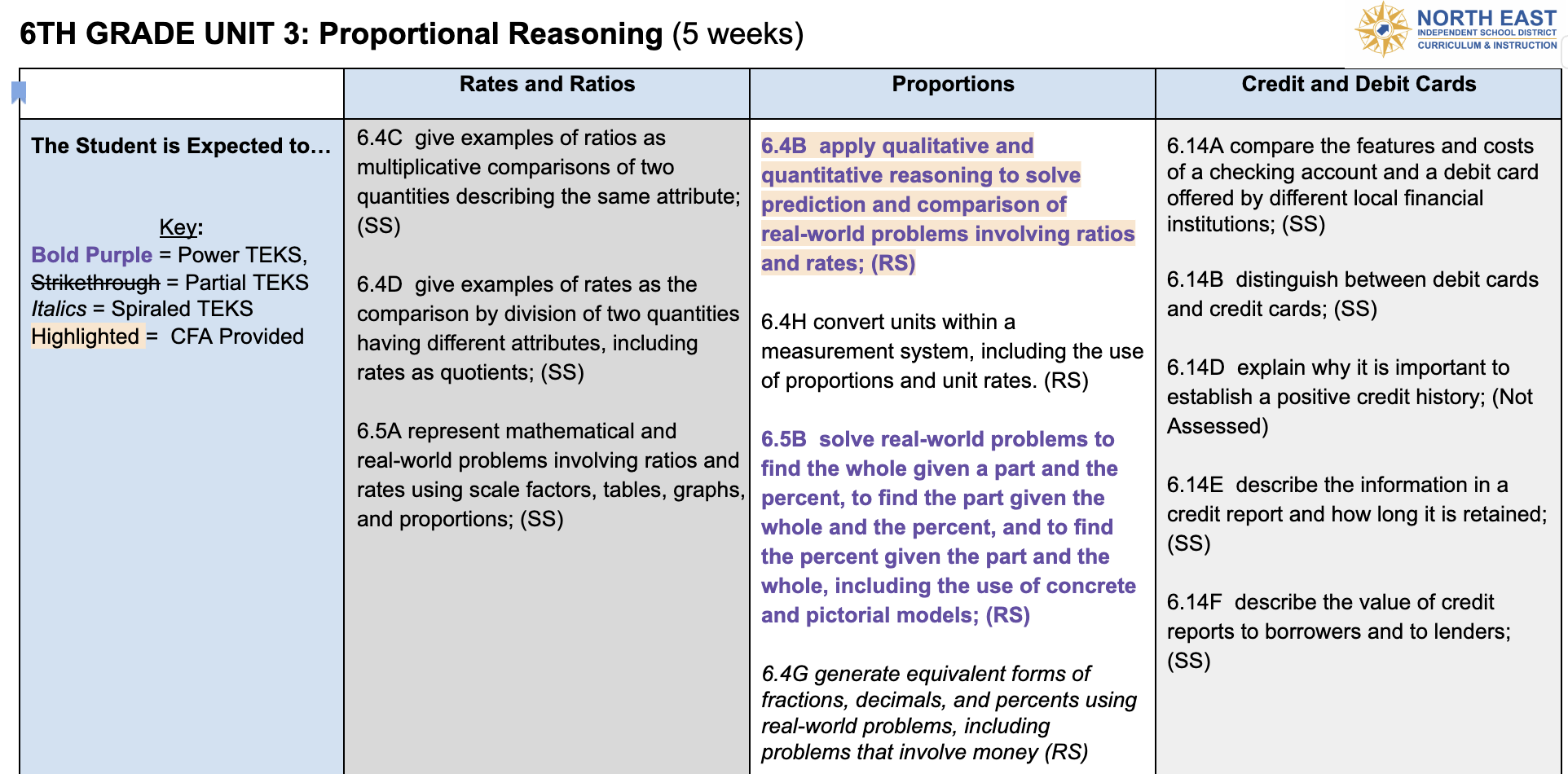 [Speaker Notes: Why do we need norms?
Because we all learn differently! This is your chance to share your learning needs.
Because we are human! We aren’t always on our best behavior and norms remind us we are in a group of learners
Because we don’t want to waste our time! We have so much to learn in one day, every minute counts!]
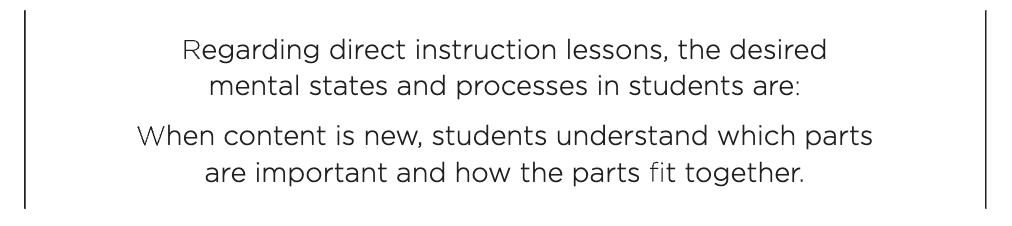 [Speaker Notes: Mention that ratios and proportions are new, however, they do have experience with representing fractions from a model]
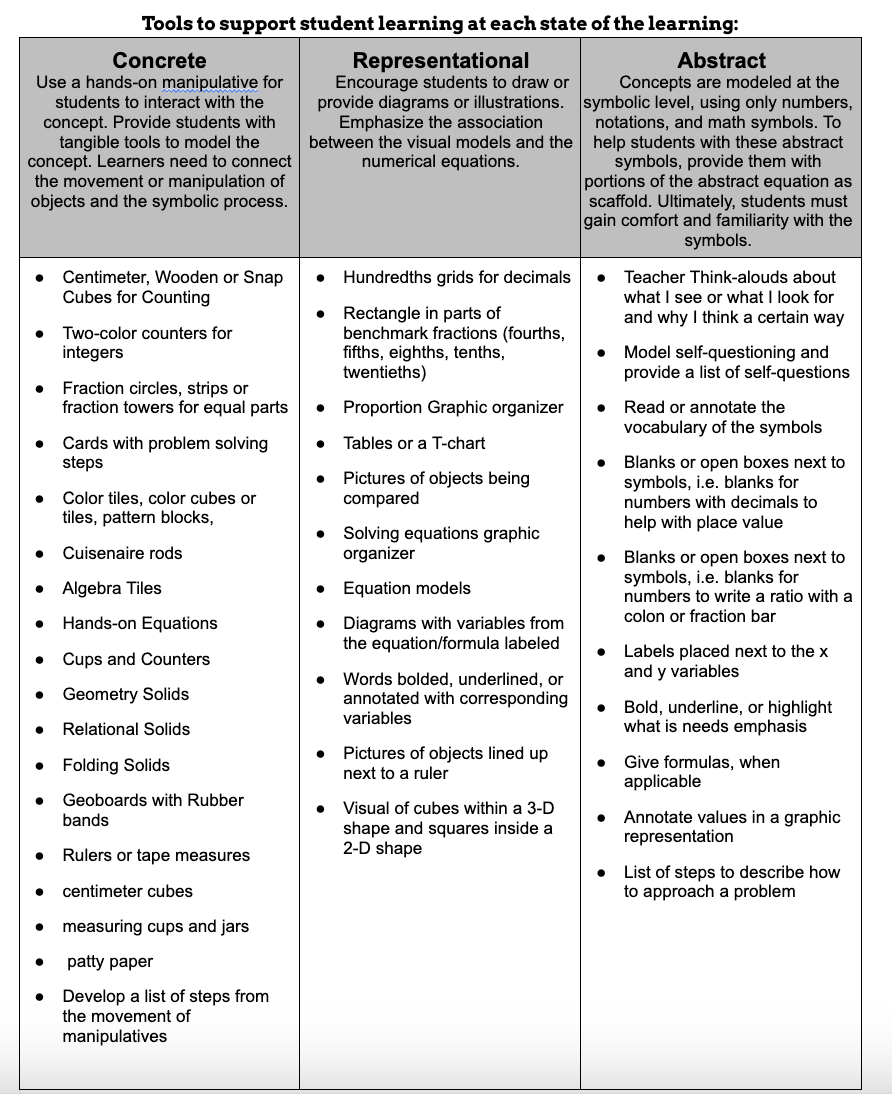 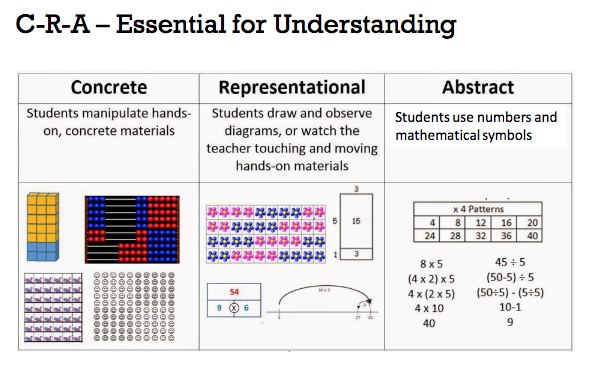 What else could be added to this list?
Success Criteria
Learning Intention
I know I am learning when…
I can create a concrete model of a given ratio.
I can connect concrete models of ratios to pictorial representations.
I can select a strategy to solve ratio problems.
I am learning how to solve problems involving ratios.
TEKS: 6.4C & 6.5A
Resources for the 
6th grade Unit 3 training
Warmup
Directions: What fraction of the space is occupied by each color? 
Think about how you can defend your answer.
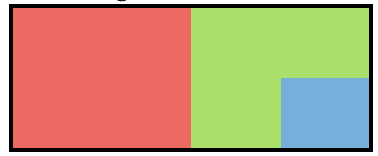 Build with Tiles
The ratio of the number of red to blue tiles on the table is 2 to 3. 
Build a ratio of 2:3 to represent red tiles to blue tiles.
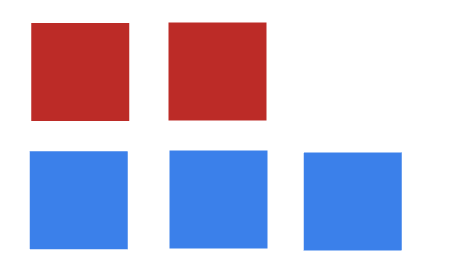 The ratio of the number of red to blue tiles on the table is 2 to 3.
Using your tiles, add another set of tiles with a ratio of 2 to 3
Complete the table, describing the number of red and blue tiles in your ratio.
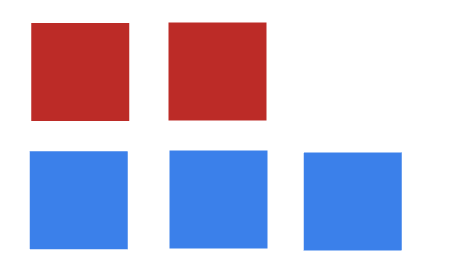 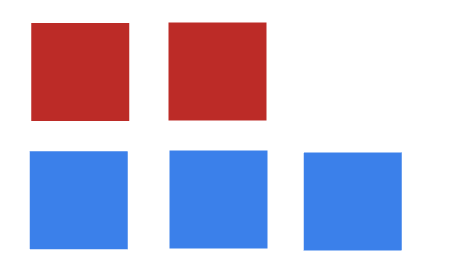 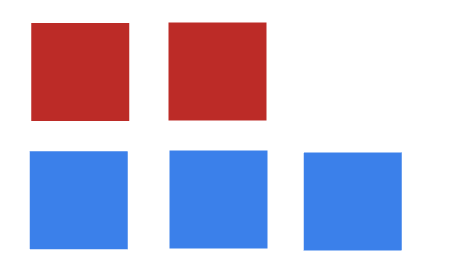 4

6
The ratio of the number of red to blue tiles on the table is 2 to 3.
Using your tiles, add another set of tiles using the ratio of 2 to 3
Complete the table, describing the number of red and blue tiles in your ratio.
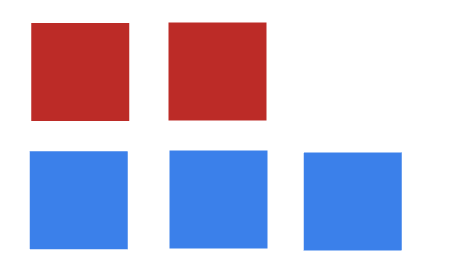 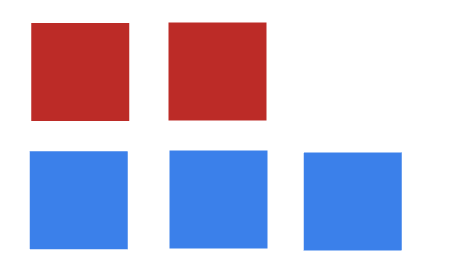 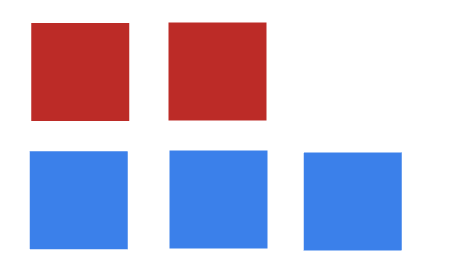 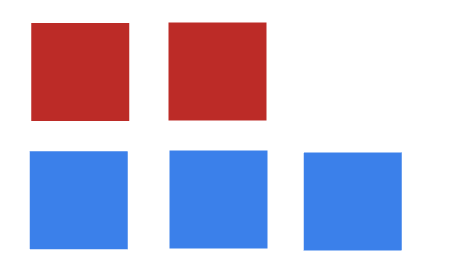 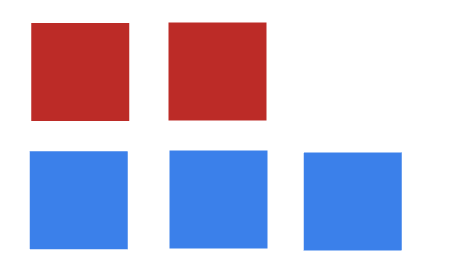 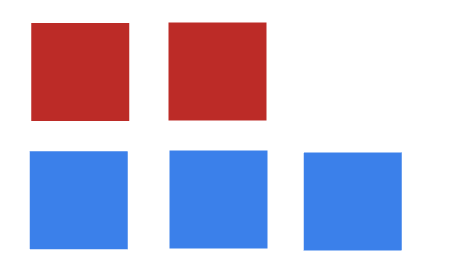 6

9
[Speaker Notes: Old question-Using your tiles, how many red tiles are there when there are 9 blue tiles?
What other patterns do you notice?]
The ratio of the number of red to blue tiles on the table is 2 to 3.
Using your tiles, add another set of tiles using the ratio of 2 to 3
Complete the table, describing the number of red and blue tiles in your ratio.
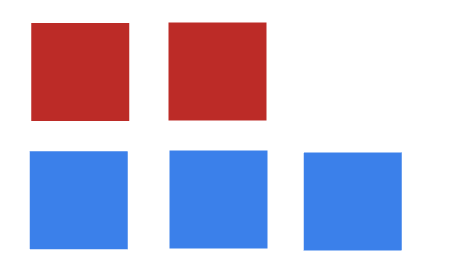 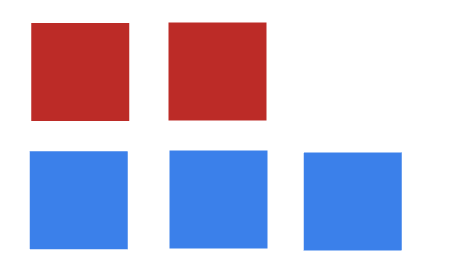 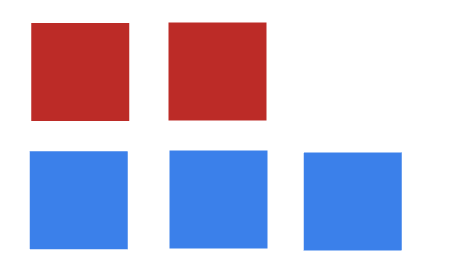 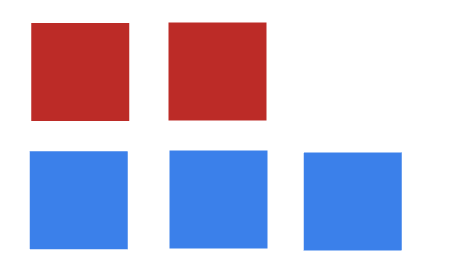 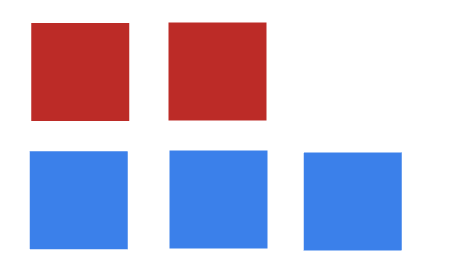 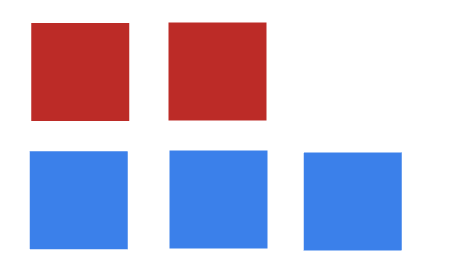 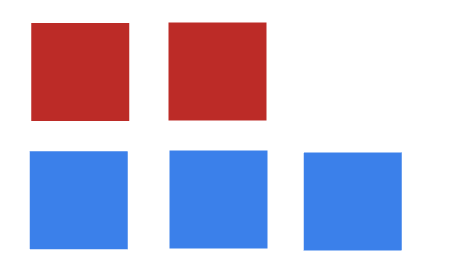 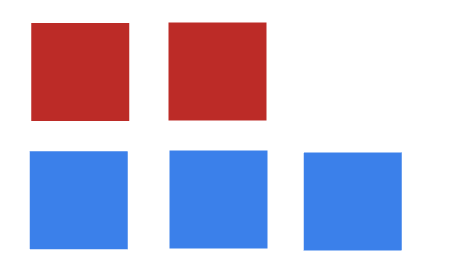 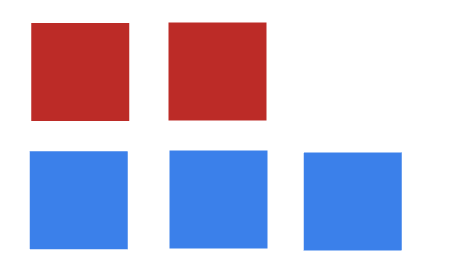 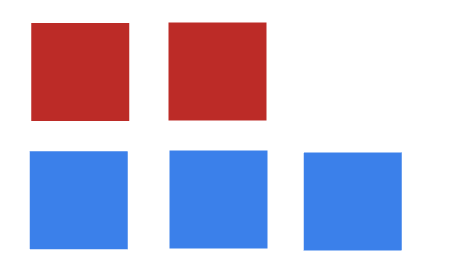 What patterns do you notice?
[Speaker Notes: What other patterns do you notice?
Ask these questions on slide 22]
Build with Tiles
When you continue to build equivalent ratios, which ratio could you build?
Red to blue ratio of 12:20
or
Red to blue ratio of 10:15
I could build a red to blue ratio of ______  because_____.
[Speaker Notes: Either build or continue in the table to answer the questions]
Build with Tiles
Using your tiles, how many blue tiles will we have if we have a total of 35 tiles?
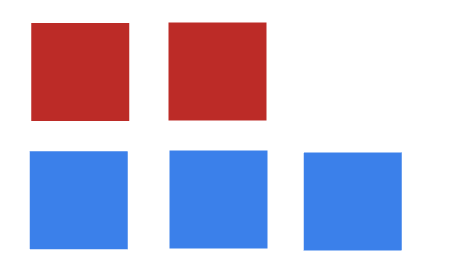 [Speaker Notes: Show the various ways students solved]
Build with Tiles
At a store, the ratio of the number of apples sold to the number of blueberry containers sold is 4:2.
Use a table to record the equivalent   ratios you build.
The number of apples sold to the number of blueberry containers sold is 4:2.
Which ratio could represent the number of apples sold to the number of blueberry containers sold in an order?

8:15				12:8				8:4					6:12
I could build a red to blue ratio of ____  because_____.
Record your process
Make a 4:2 ratio of red to blue.
Is a 4:8 ratio of red to blue an equivalent ratio you could make?
The ratio of 4 red and 2 blue _______ equal to 4 red and 8 blue because…
is/ is not
Record your process
The ratio of dogs with red leash to the number of dogs with blue leash is 4:3.
Use the red and blue tiles to model the situation.
Which ratio could represent the number of dogs with a red leash to the number of dogs with a blue leash? Why?

  16:9				12:16				12:9					6:8
Closing
On your paper, respond to the question:    
       What patterns did you notice?
On a sticky note: 
       What questions do you still have?
Day 2 - Abstract
Using the ratio tables, students will represent rates and ratios in tables & graphs 
and 
give examples of ratios describing the same attribute (an equal ratio)
Future application
6.4D-The break down strategy in a ratio table or with a rate
Example: Hector paid $105 for 6 tickets to a football game. Each ticket cost the same amount. 
What was the total cost of each ticket in dollars and cents?
➗2
➗3
➗3
or
➗2
Future application
6.4B and 6.5B build up/break down strategy a ratio table could use multiples of ½, 1, double, fives, tens, and tenths. Students will practice setting up ratios and using ratio tables.   ex.
On Wednesday 72% of the customers who bought gas at a gas station made additional purchases. There were 250 customers who bought gas.
How many of these 250 customers made additional purchases?
In Texas, 3 armadillos ate 50 pounds of insects in one night. At this rate, how many pounds of insects could 18 armadillos eat in one night?
or
x2
➗2
x3
x5
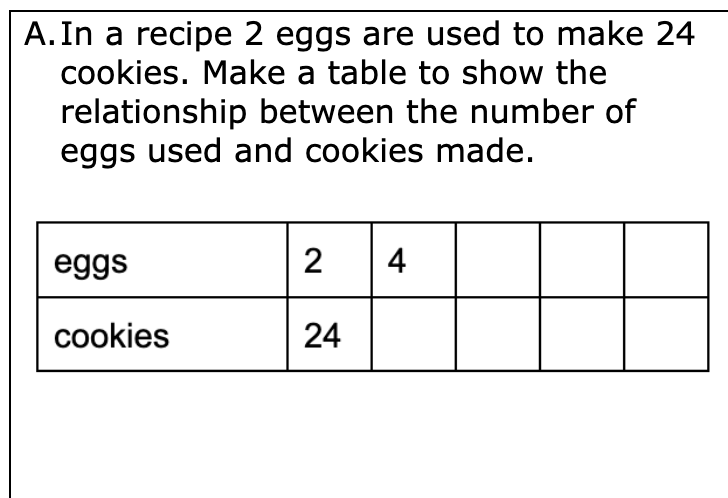 [Speaker Notes: This graphic organizer can be shared with the case manager to be part of the IEP
Tens frame]
Graphic Organizer
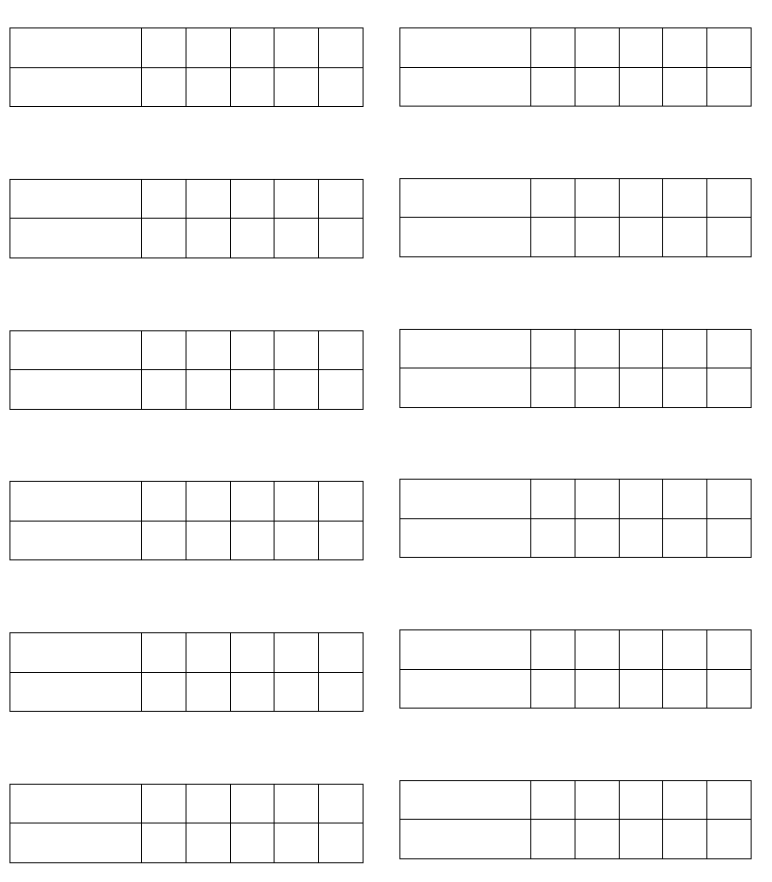 [Speaker Notes: Extra copies available for students to use -https://docs.google.com/document/d/10SX3VY1cqpWYREU088KD1rWDq0B04BDS85rX4Z7mT3s/edit?usp=sharing]
What impact do you think this lesson will have on student learning?
Lunch
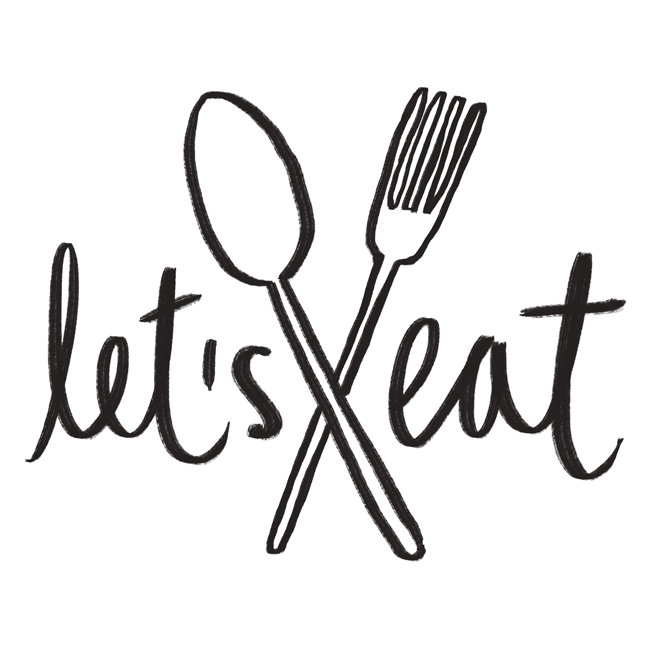 Gifted Services
Reminders and Conversations
Gifted in Texas
As defined by the Texas Education Agency:
A gifted/talented student is a child or youth who performs at or shows the potential for performing at a remarkably high level of accomplishment when compared to others of the same age, experience, or environment and who exhibits high performance capability in an intellectual, creative, or artistic area;  possesses an unusual capacity for leadership; or excels in a specific academic field. 

* School districts across the state have the flexibility to service Gifted and Talented students based on district resources and needs.
3 Words:
What three words come to mind when you describe a student that is identified as GT?
Gifted Learners: 
Myths & Misconceptions
Gifted learners don’t need help; they’ll do fine on their own.
That student can't be gifted; they are receiving poor grades.
High Academic Growth = High Social Growth
Gifted children are good at everything they do.
Gifted learners are always motivated to learn new things.
Common Characteristics
Of GT Students
High intellectual ability 
Creative problem solvers
Curious
Emotional depth & sensitivities (intensities) 
Can adapt to new situations and makes abstract connections to content
Highly motivated when working on tasks of value.
#WhyGT?
GT is about services that take place in the classroom. 
How do we modify what is happening in the classroom for GT students so that the curriculum meets their needs?
Always, Sometimes, Never
What are some things you always expect to see in a GT math classroom?  Sometimes?  Never?
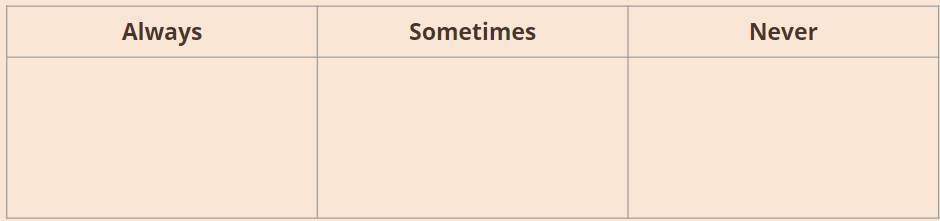 Gallery Walk
What patterns do you see?
Honors & GT Courses
Keep in mind that the activities and enrichments we provide don’t have to be kept specifically for our GT students–we just want to provide the opportunity for our students who master the content to have something engaging to do that deepens their knowledge.
GT Professional Learning - Reminders
Per the Texas State Plan - 5.1 A minimum of thirty (30) clock hours of professional learning that includes nature and needs of gifted/talented students, identification and assessment of gifted/ talented students, and curriculum and instruction for gifted/talented students is required for teachers who provide instruction and services that are a part of the district’s defined gifted/talented services. (19 TAC §89.2(1)).
This is a one-time training. 
The 30 hours of GT foundational training must be documented in a teacher’s Eduphoria Strive Portfolio for TEA Compliance.
GT Professional Learning - Region 20
NEISD is part of the Region 20 GT CO-OP and courses are free when you register for session with your NEISD email.

Region 20 has asynchronous, in-person, and Zoom options available.  
Region 20 Connect and Region 20 Asynchronous Courses
For Region 20 courses, teachers MUST upload certificates to their Eduphoria Strive Portfolio upon completion to document hours for NEISD. 
New sessions are added regularly to the catalog.  
NEISD Region 20 GT Flyer 
GT professional learning opportunities are also posted in weekly teams updates.
Scaffolding to meet the diverse needs of all learners
SPED Specialist Presentation
EMERGENT BILINGUAL
STUDENTS’ 
SUPPORT
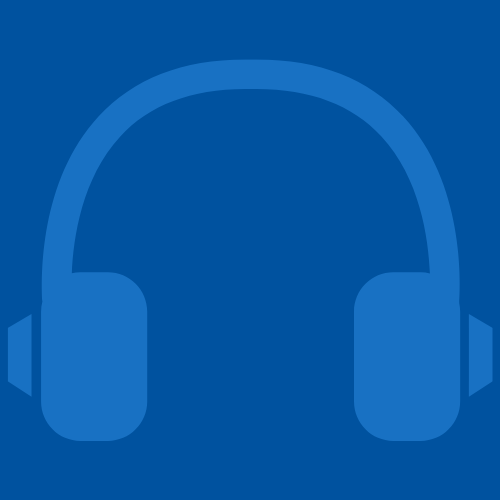 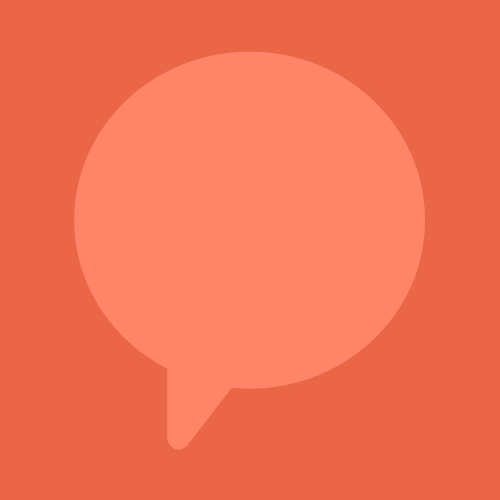 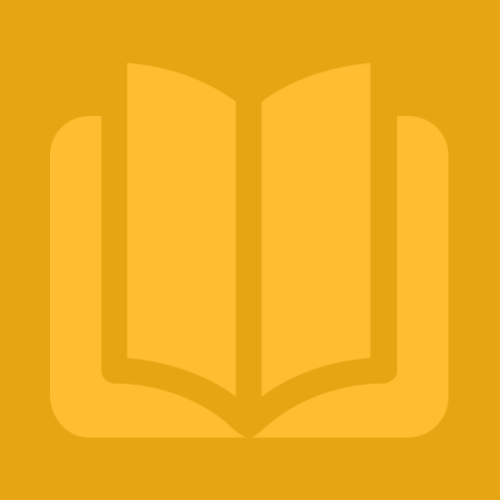 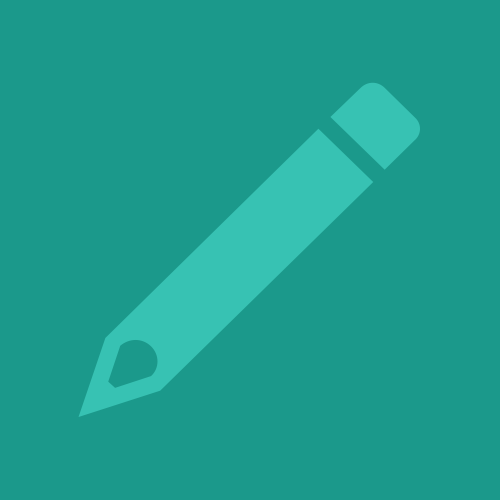 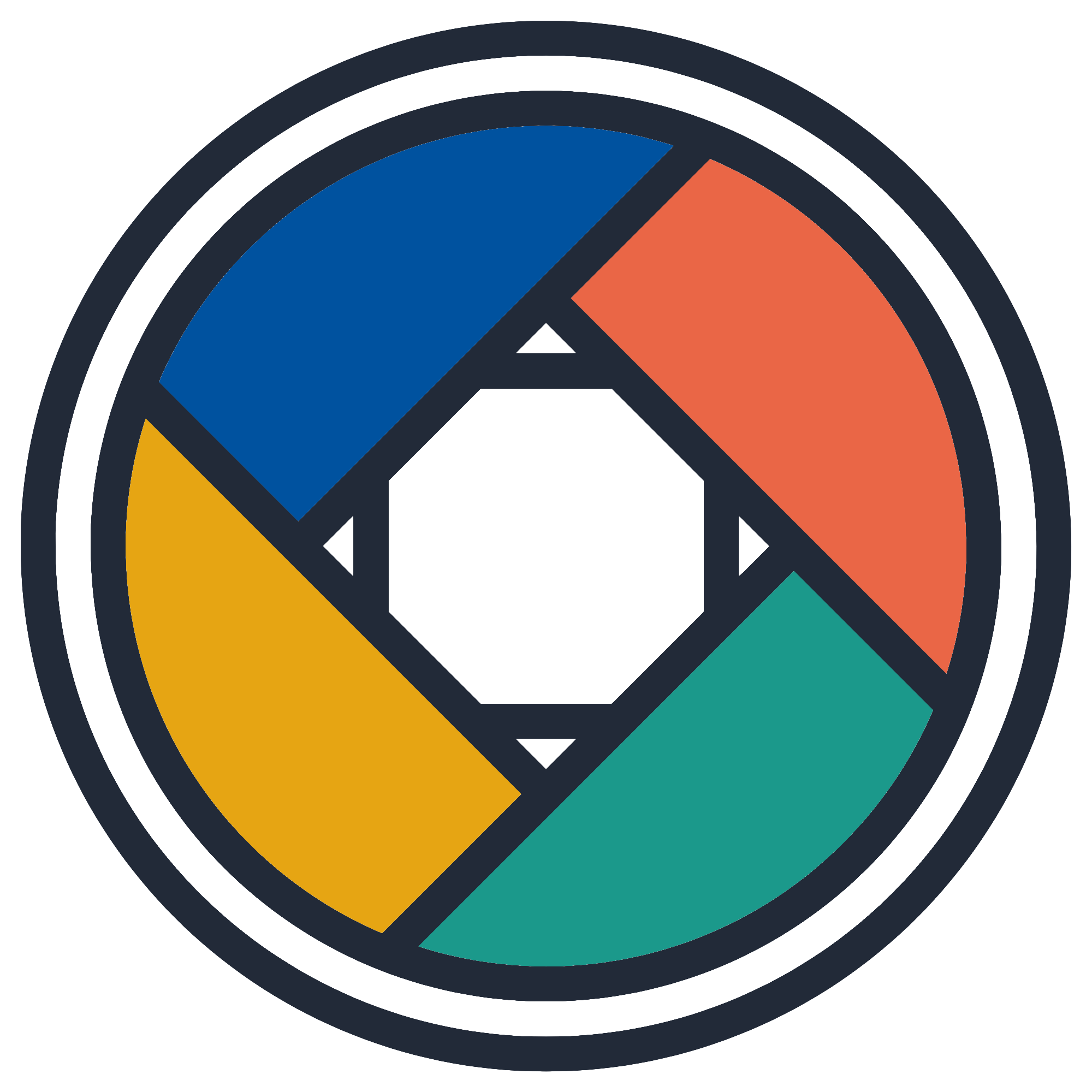 Secondary Bilingual/ESL Department
[Speaker Notes: PRESENTATION]
Mix and Mingle
When the music stops, pair up with someone nearby.
What was the Most Important Point (the thing that resonated the most for you) that you learned this morning?
When in the lesson did you see each component of CRA?
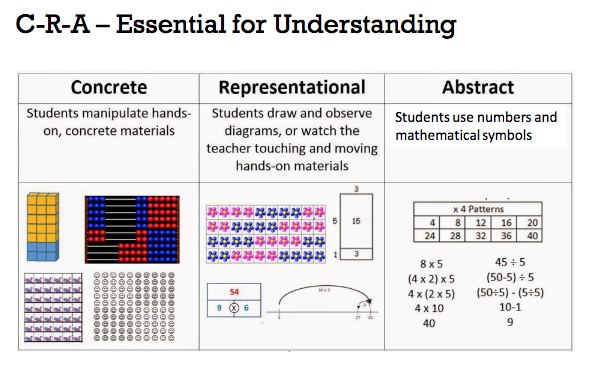 [Speaker Notes: What other manipulatives could replace the tiles?]
Let’s Revisit the DEUA
Review the questions again, find at least two questions and solve them differently than you did this morning.
How can these strategies be used in scaffolding, deepening, intervention, or extension?
Intervention & Extension
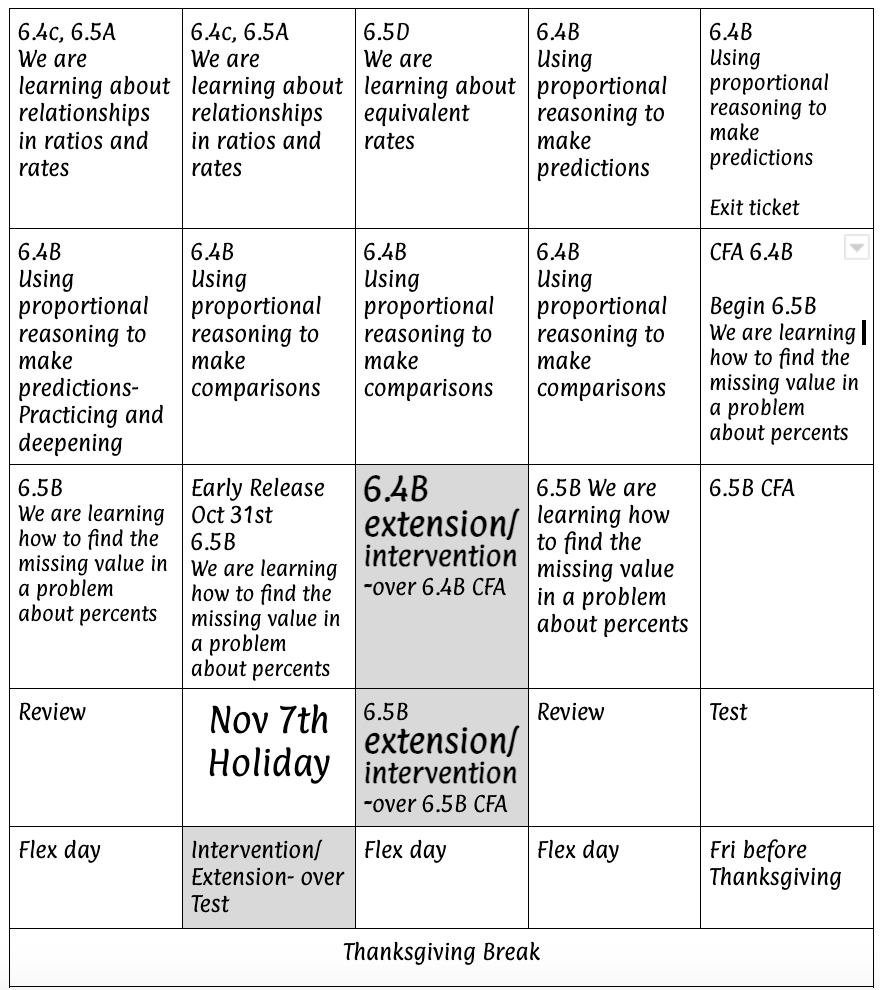 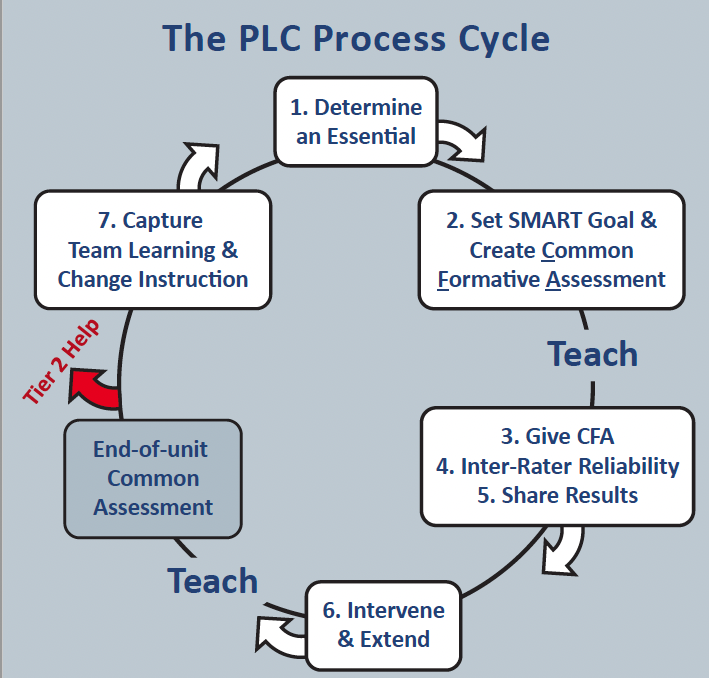 Student Responses
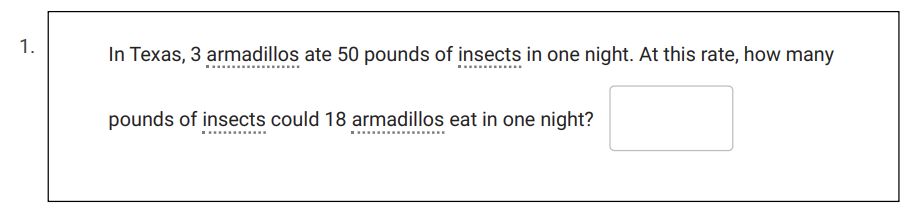 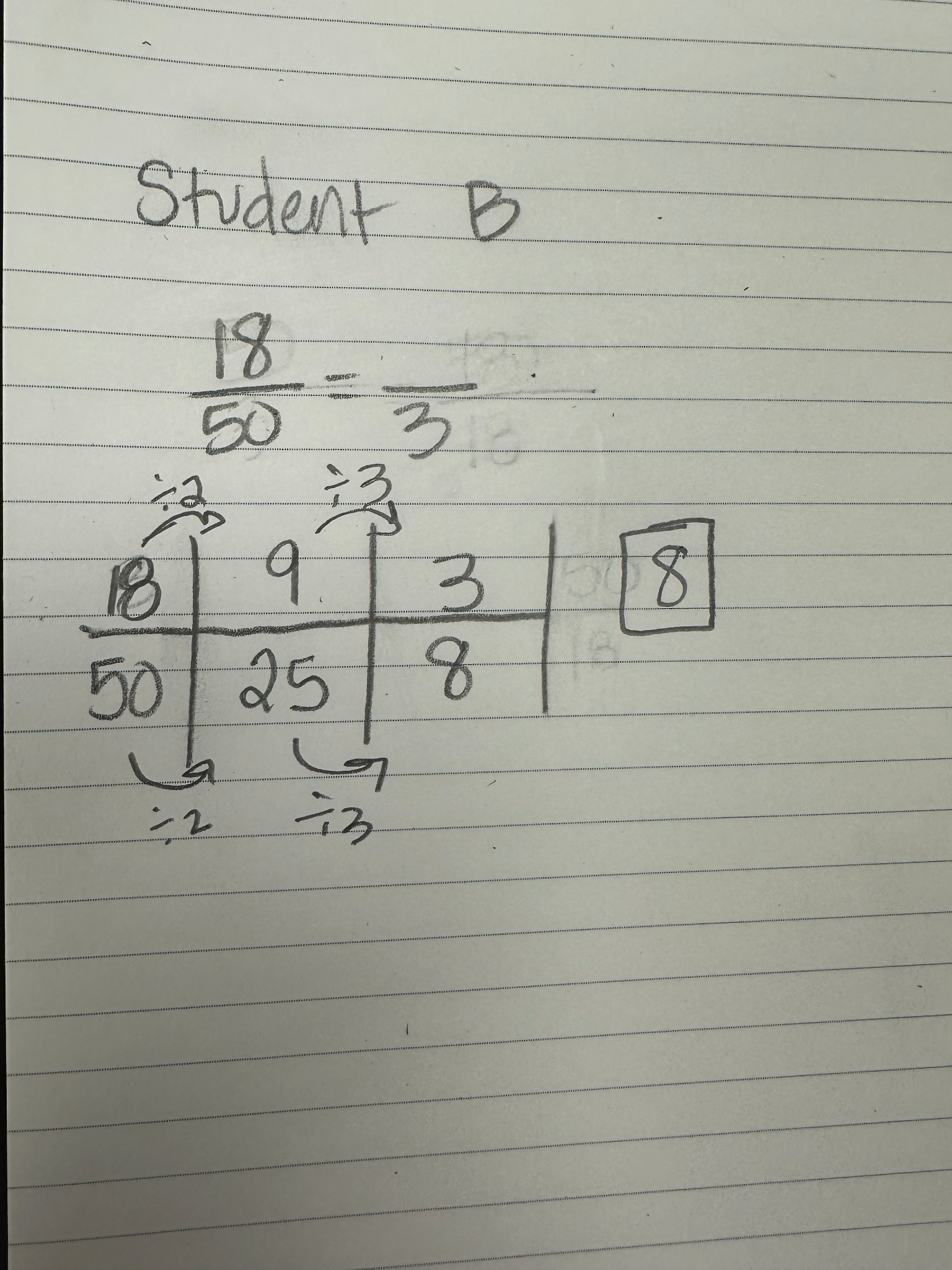 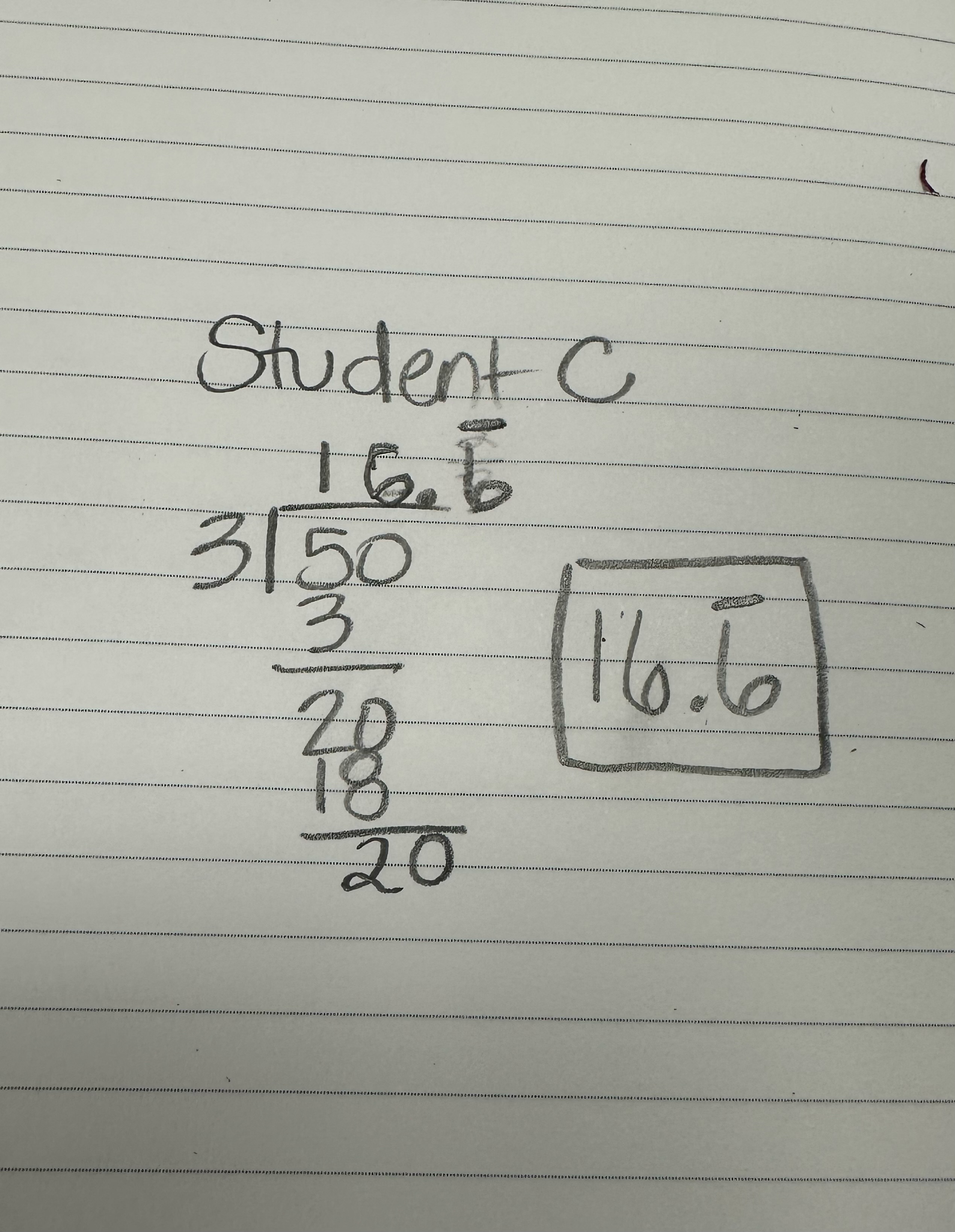 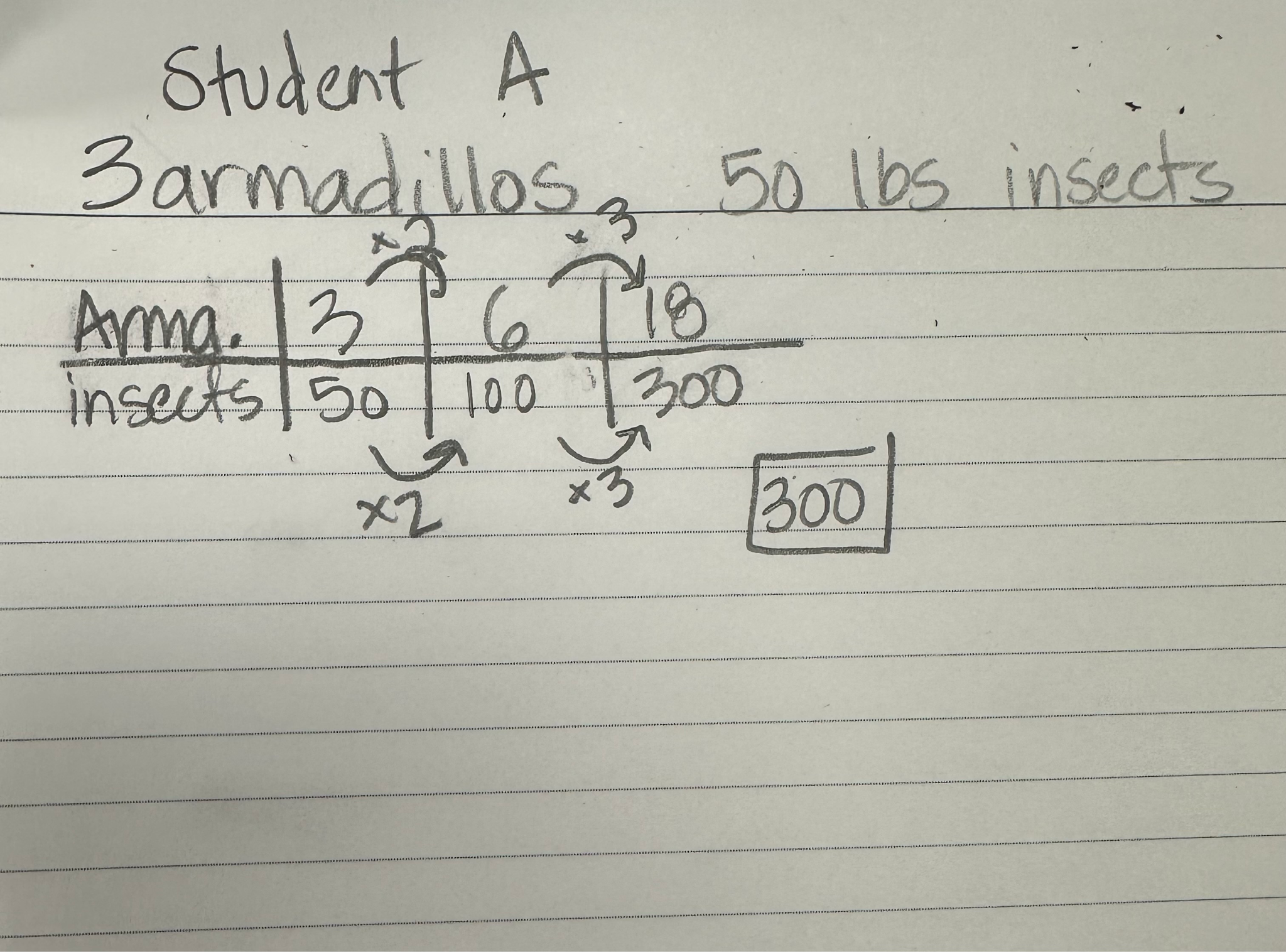 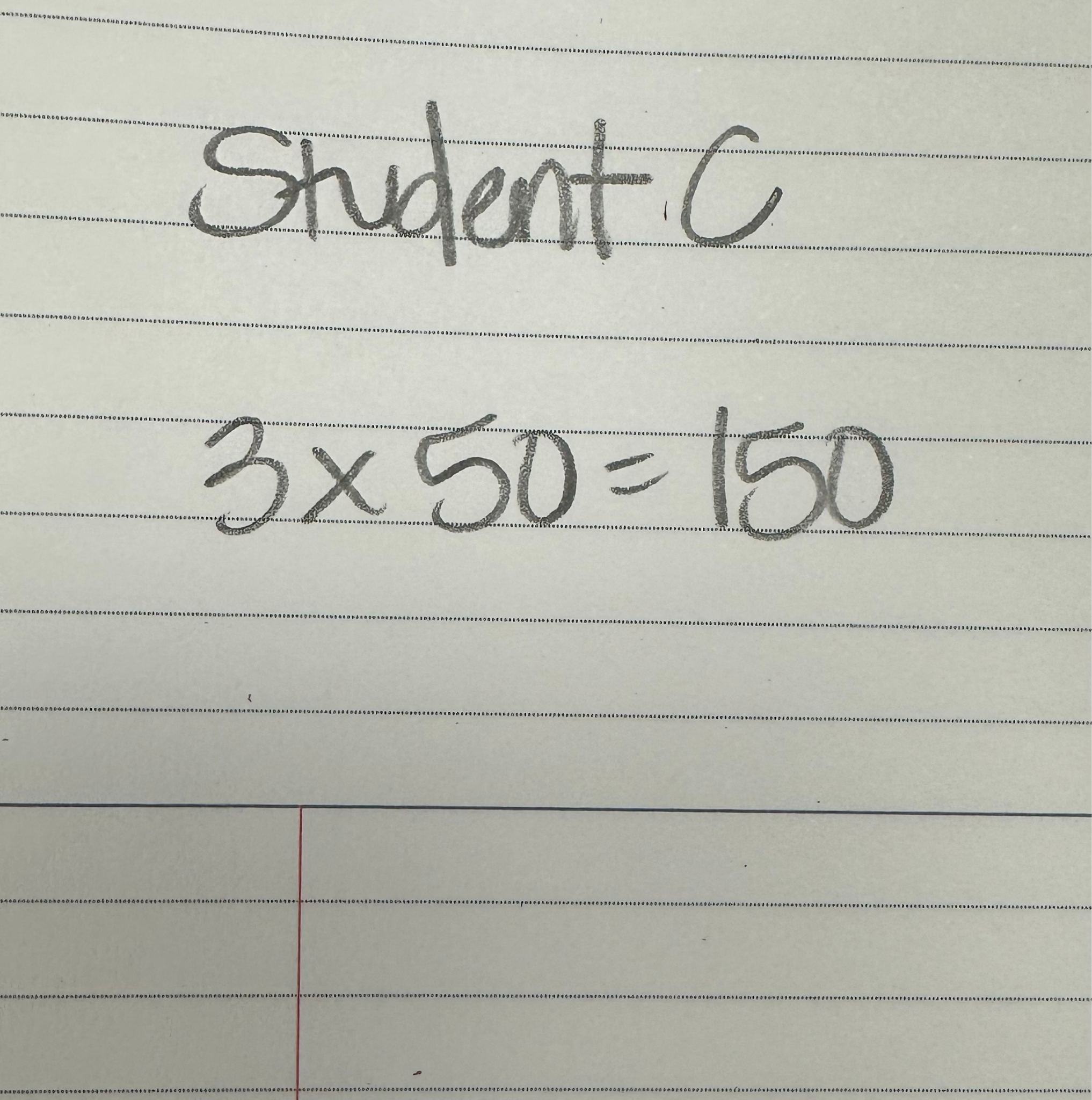 Student Responses
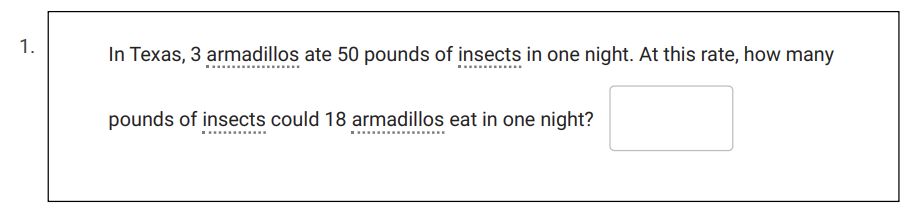 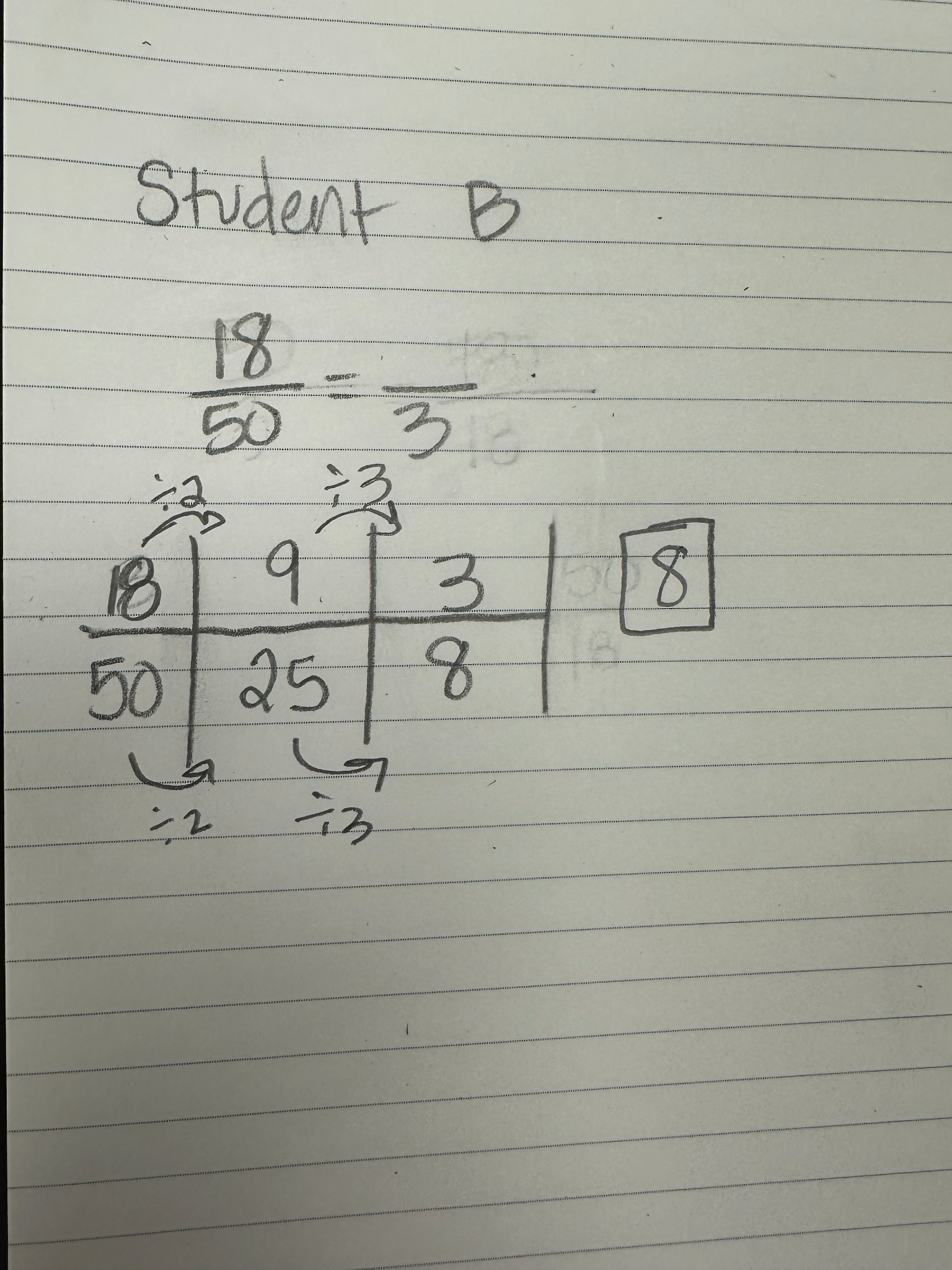 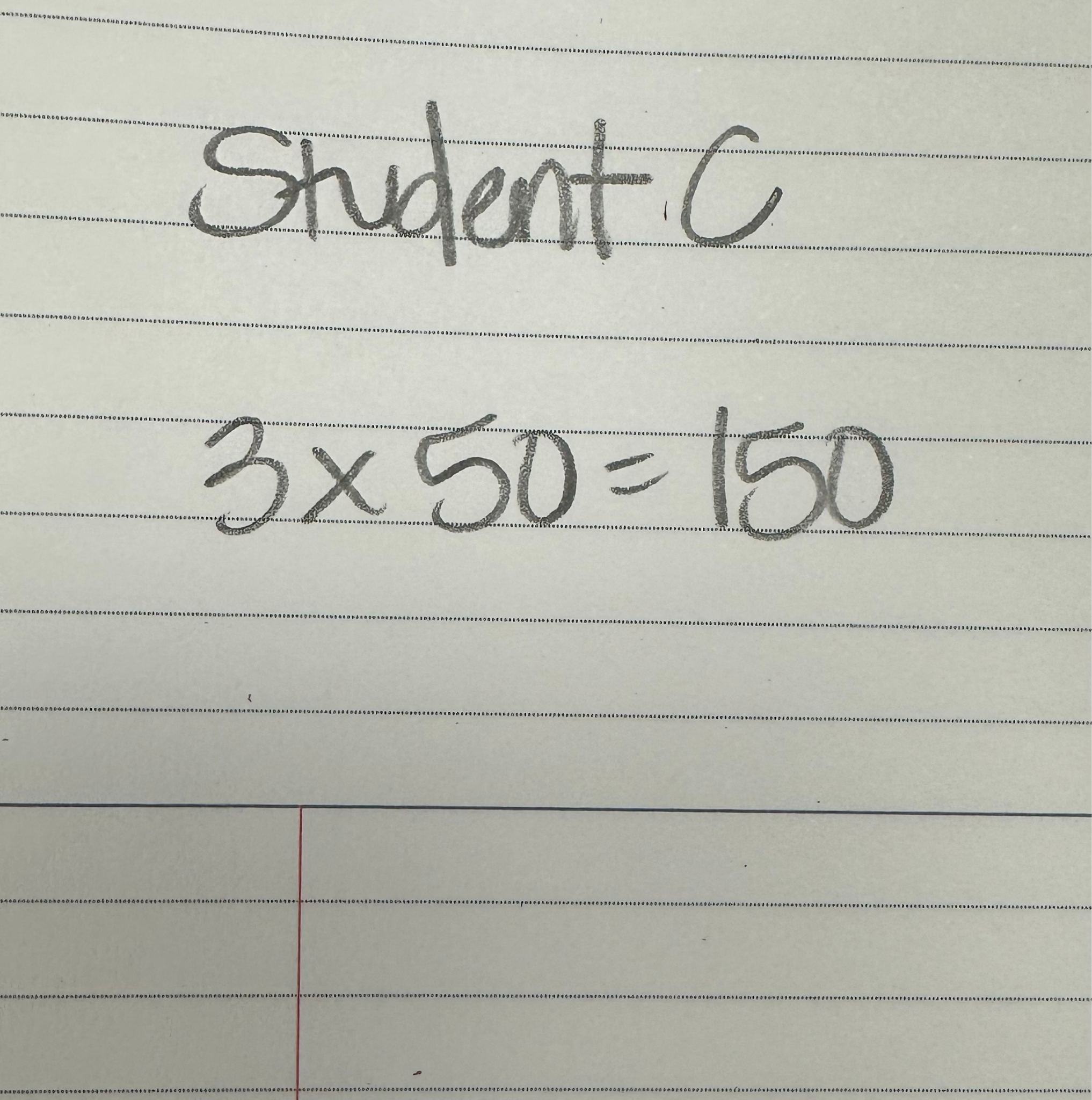 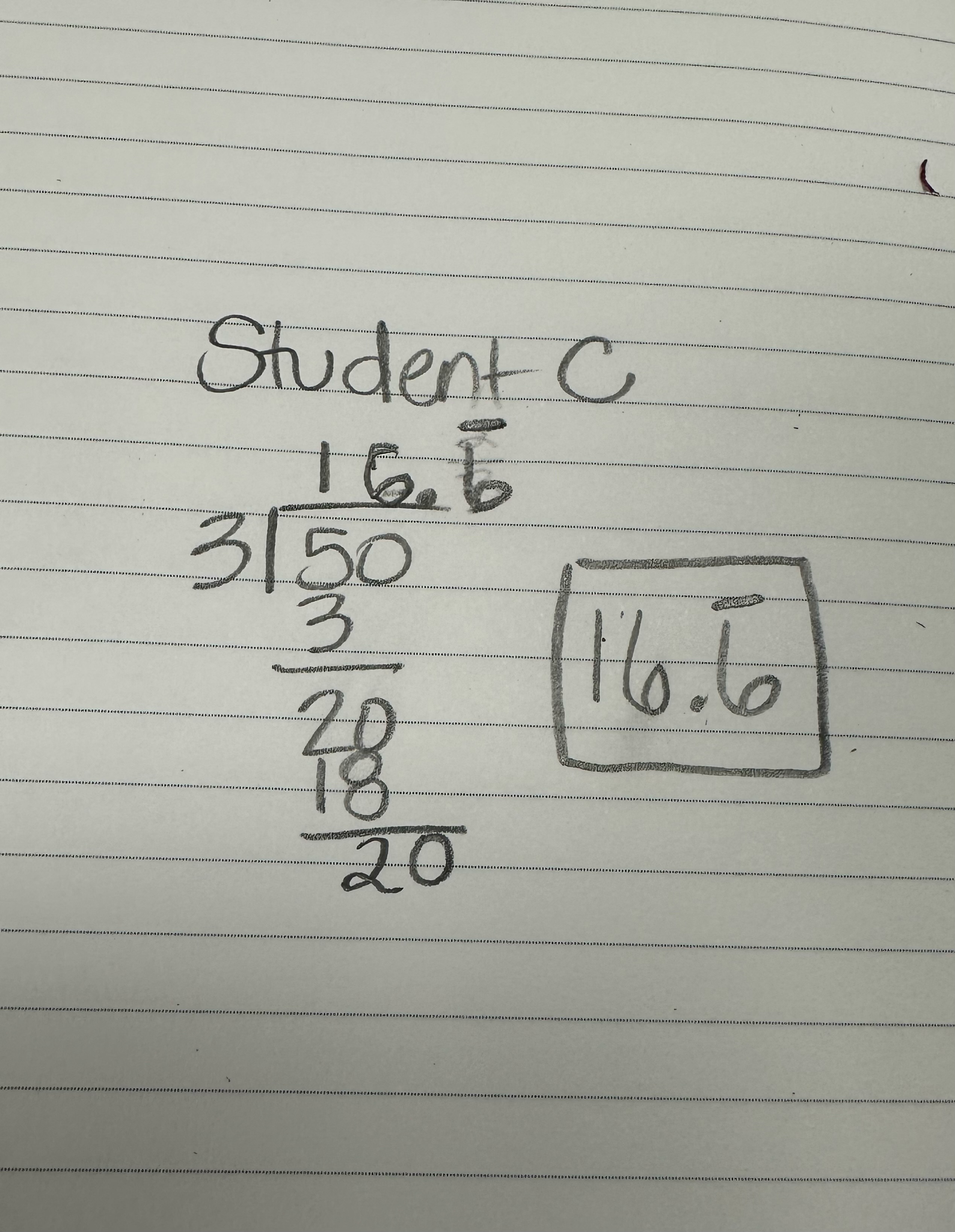 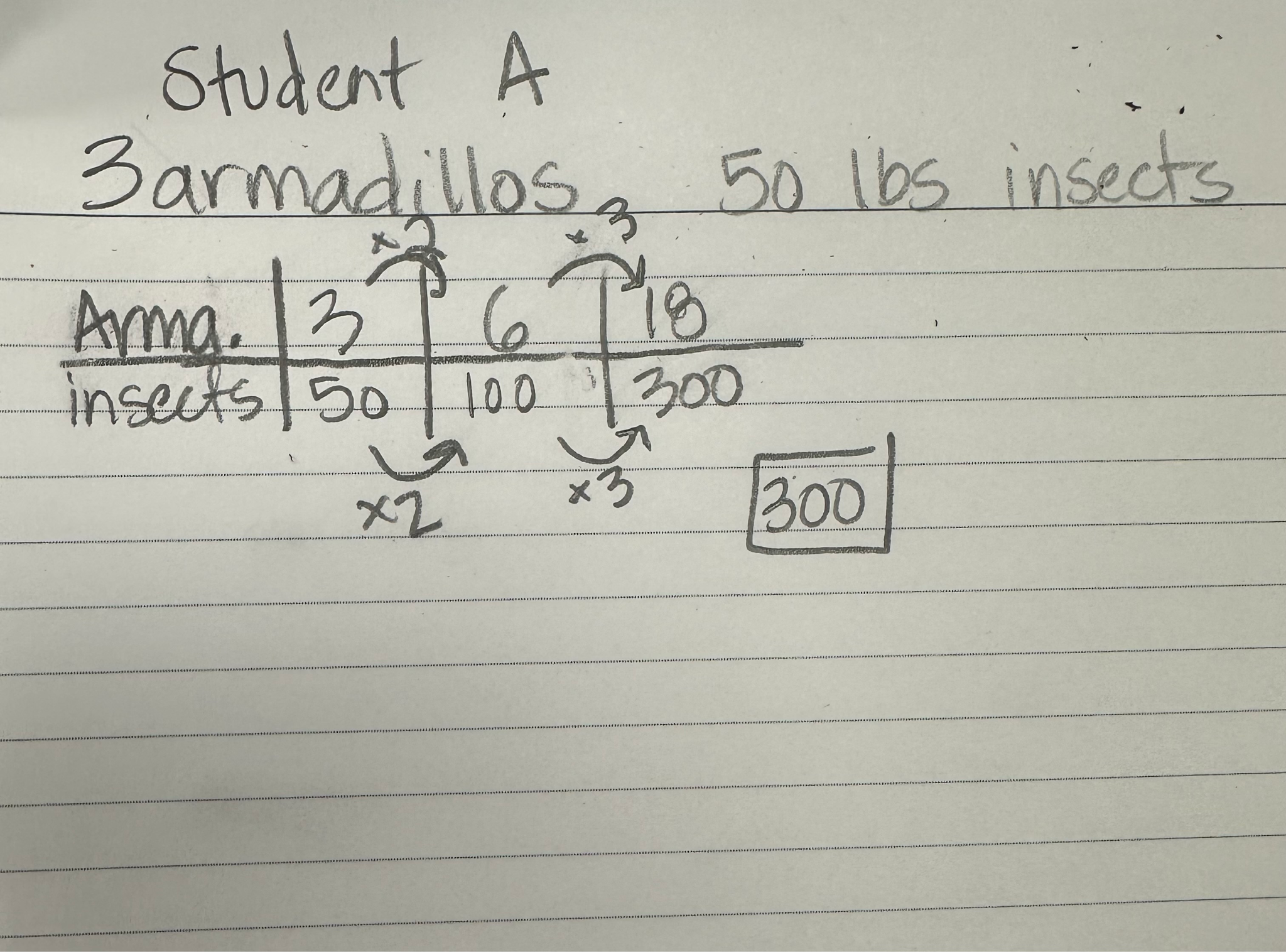 Student Responses
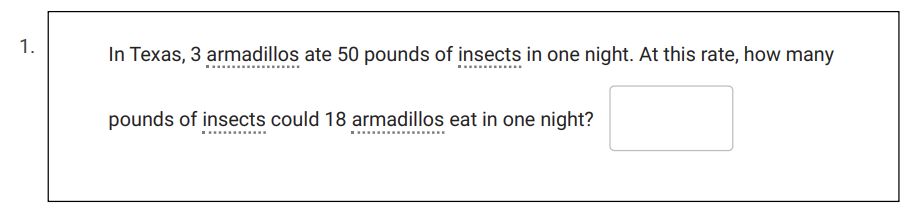 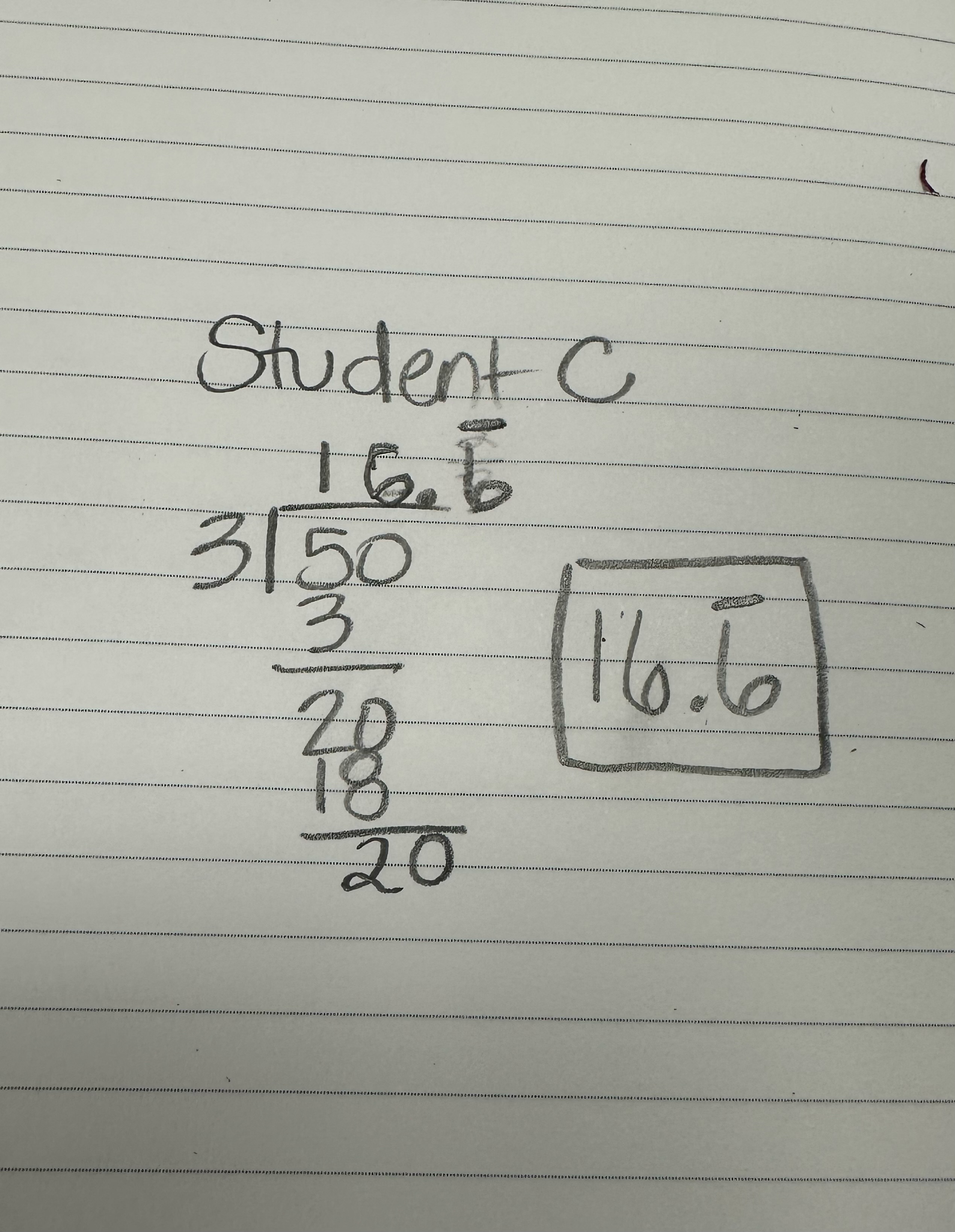 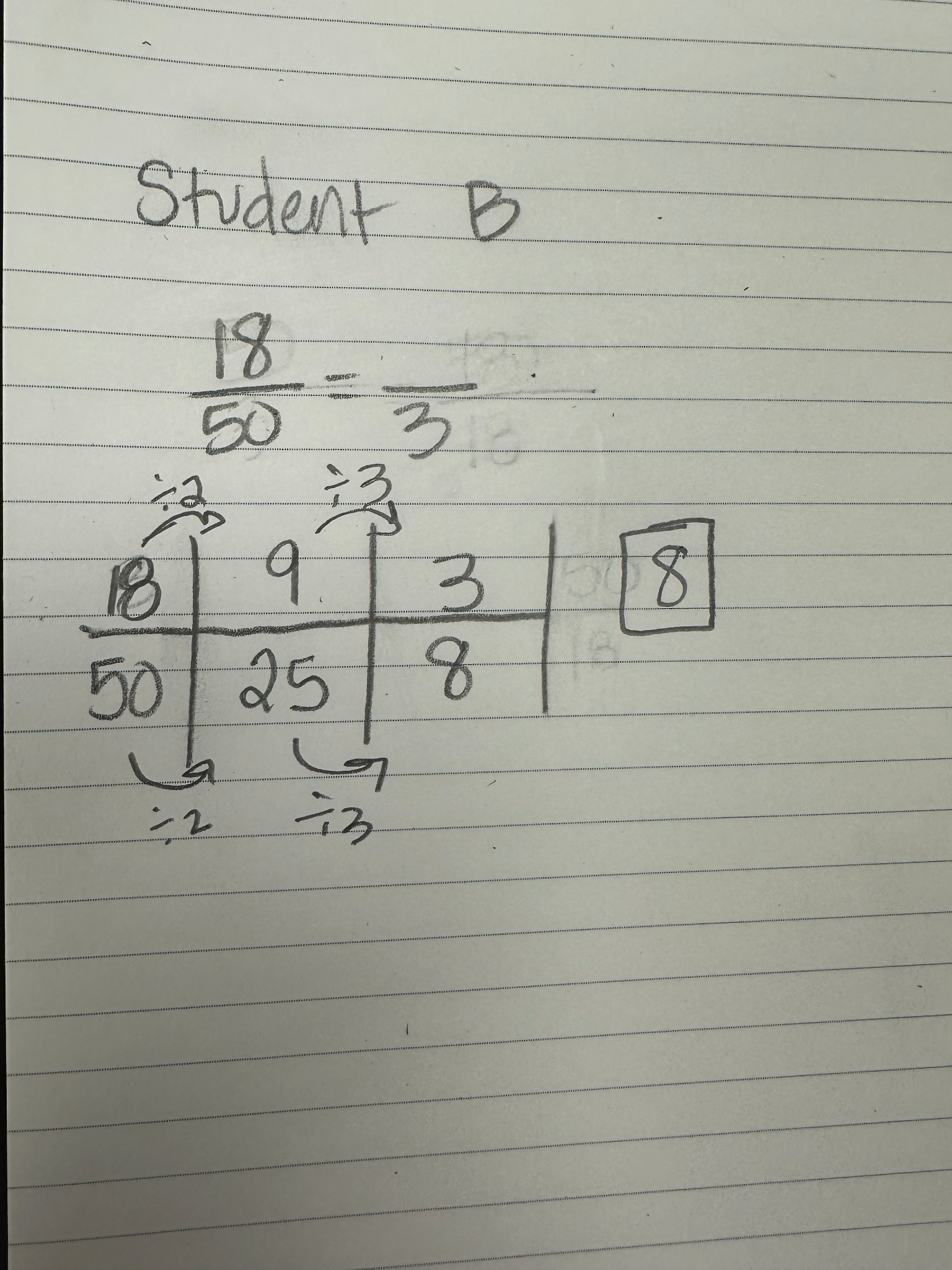 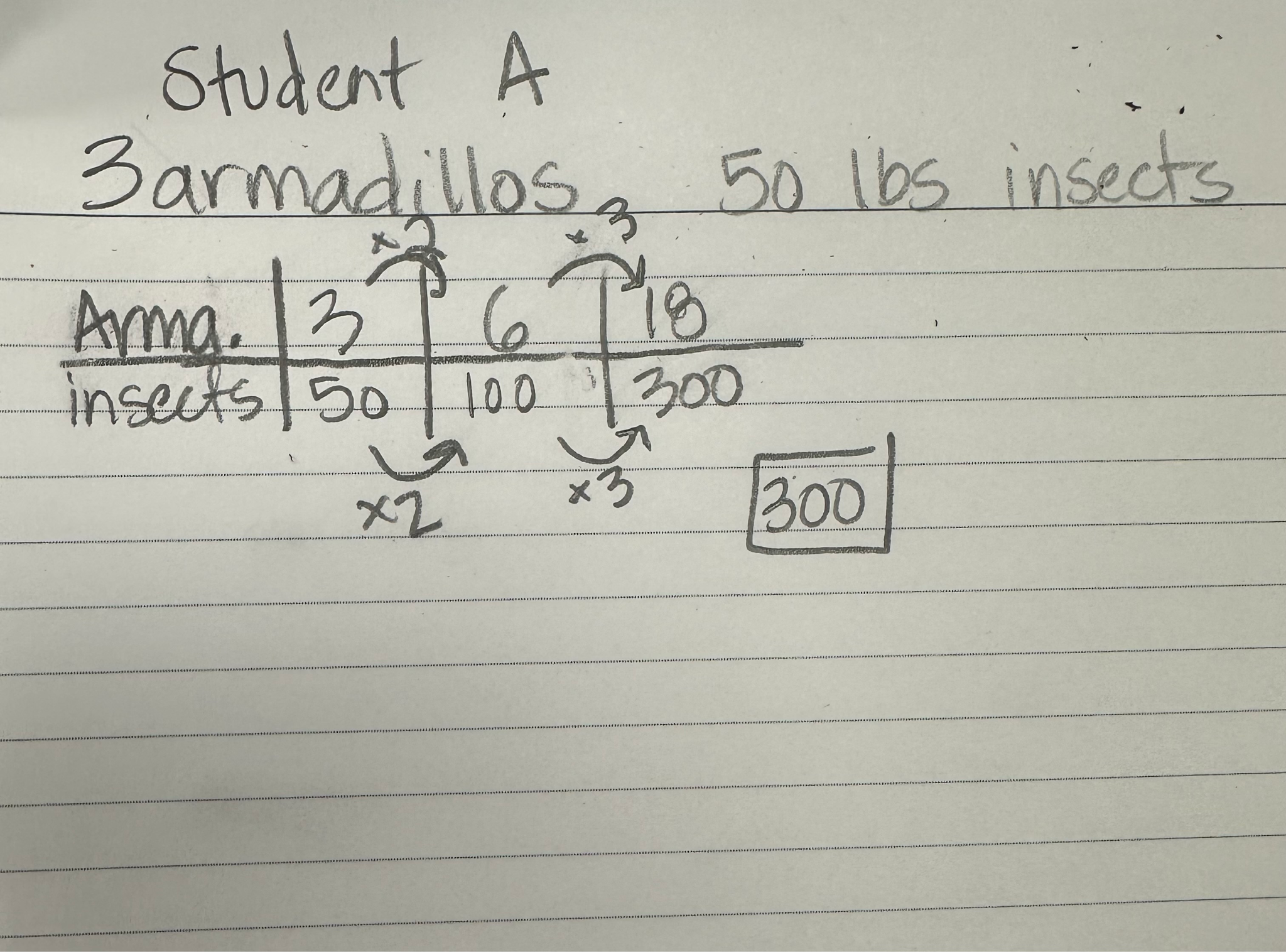 Student Responses
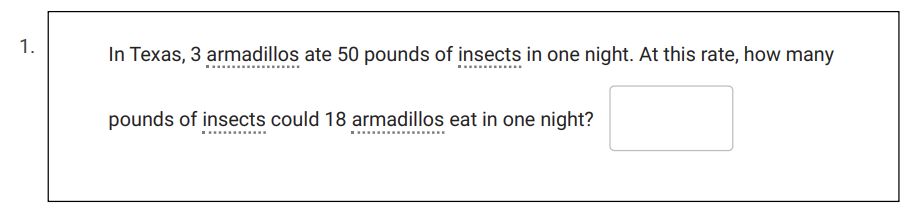 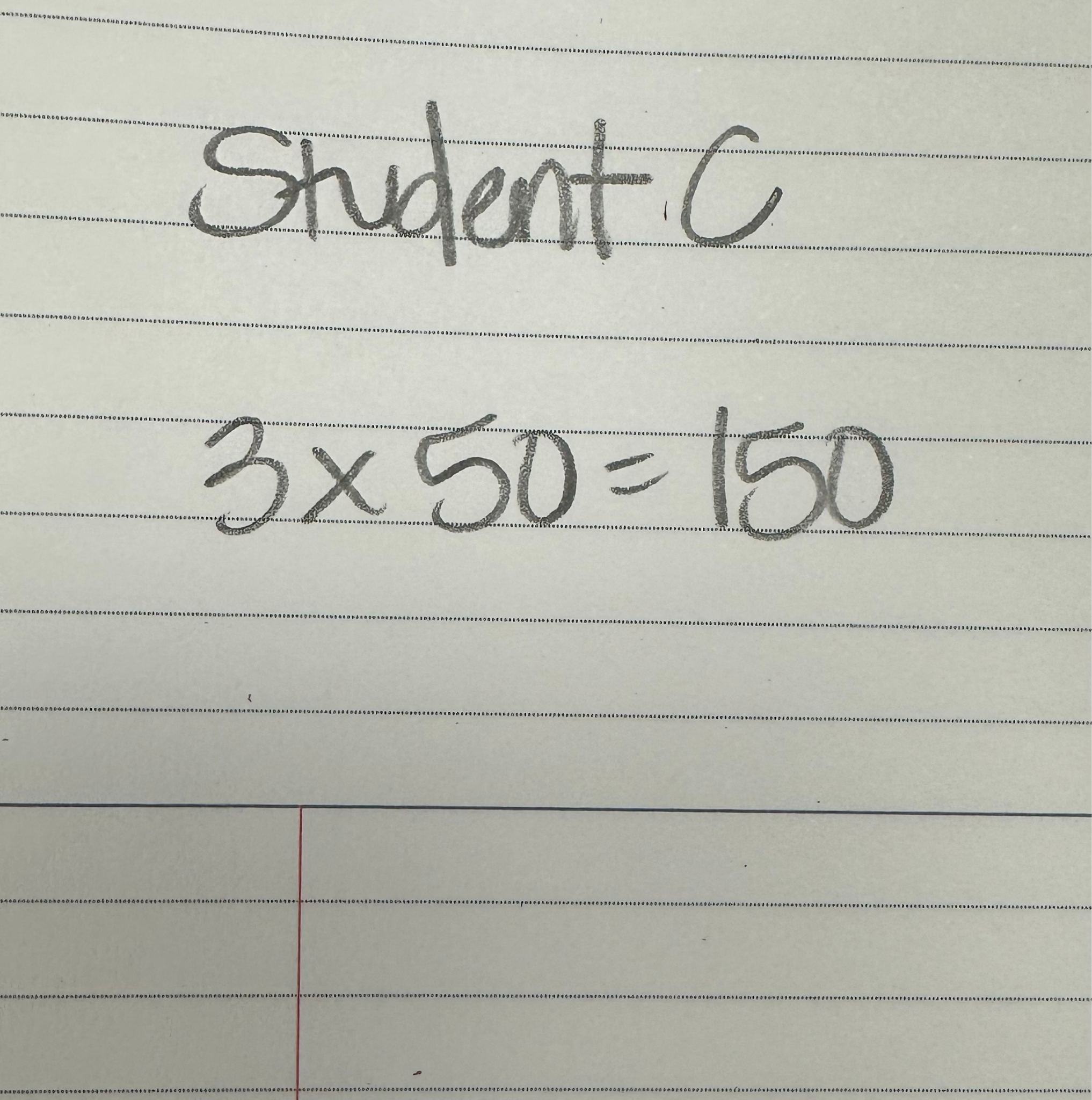 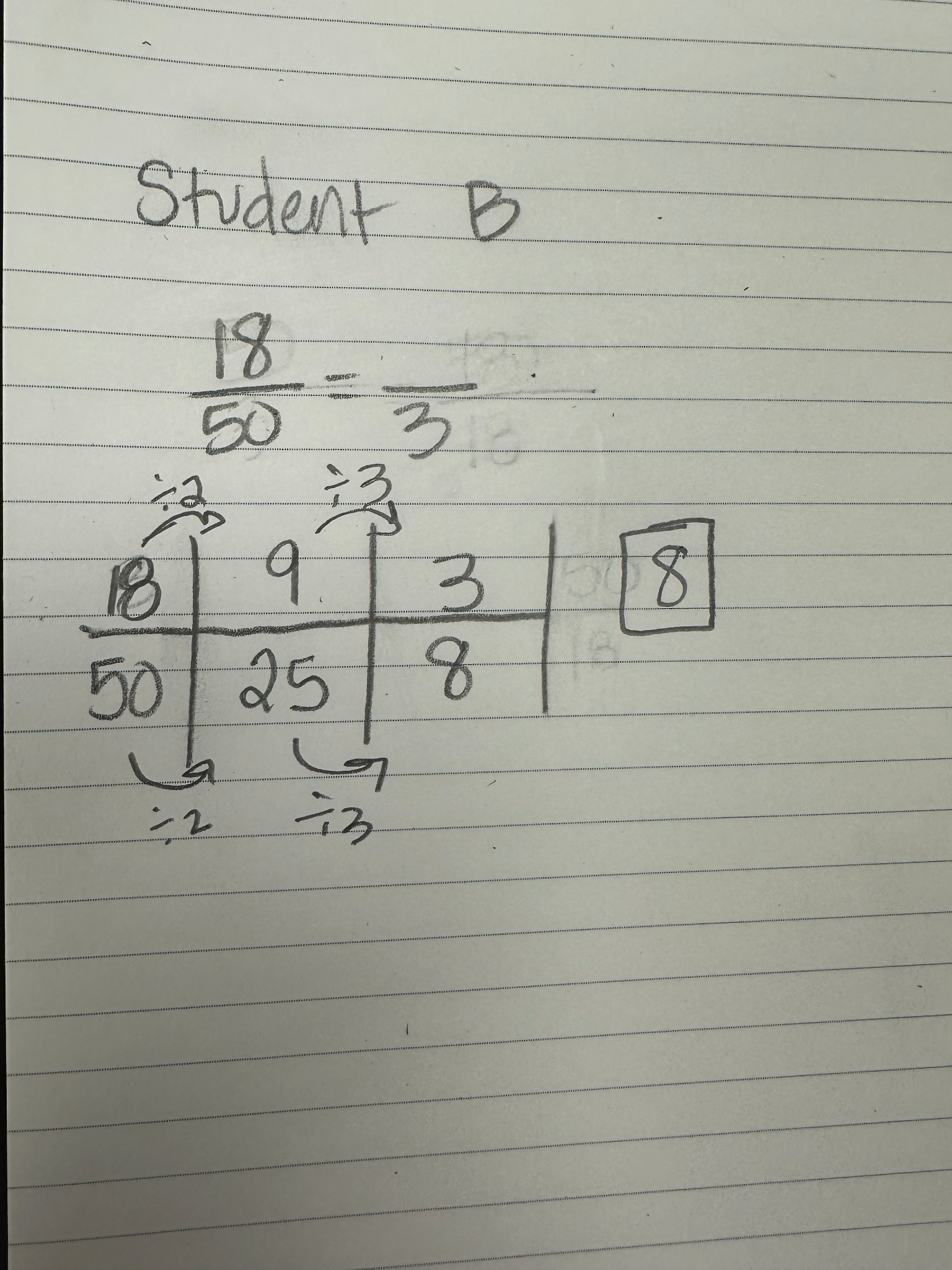 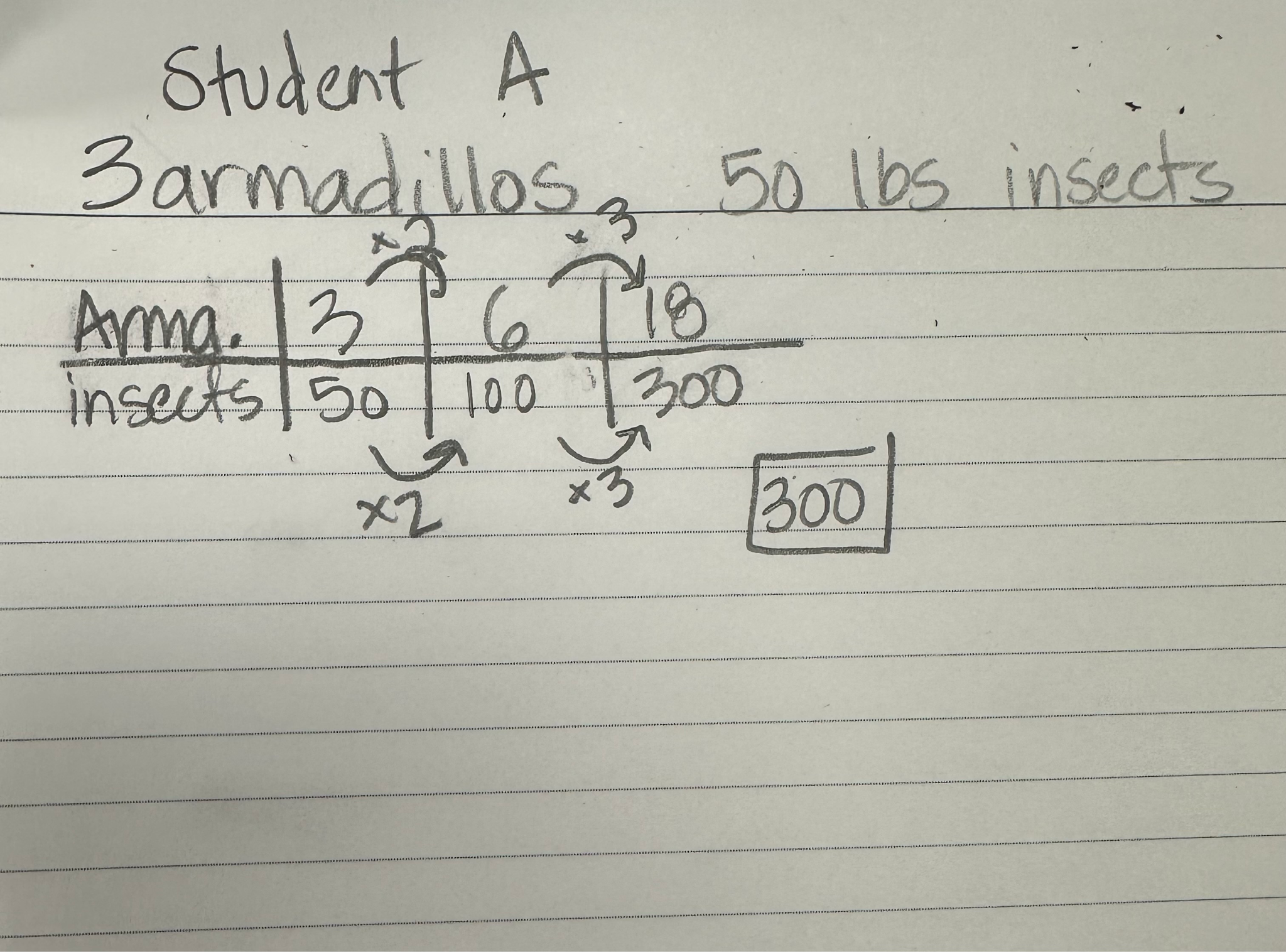 Framing the Lesson
Extension:
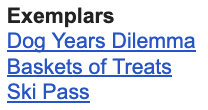 Using the patterns, there are three groups:
Group A: Blue - Extension
Group B: Pink - Practice
Group C: Green - Small Group


Procedures & Expectations:
Student will enter the room and go directly to their groups.
All students will engage in a warmup and an exit ticket.
The Pink group will have a self-check station, if they finish early they can work on the extension.
Practice:
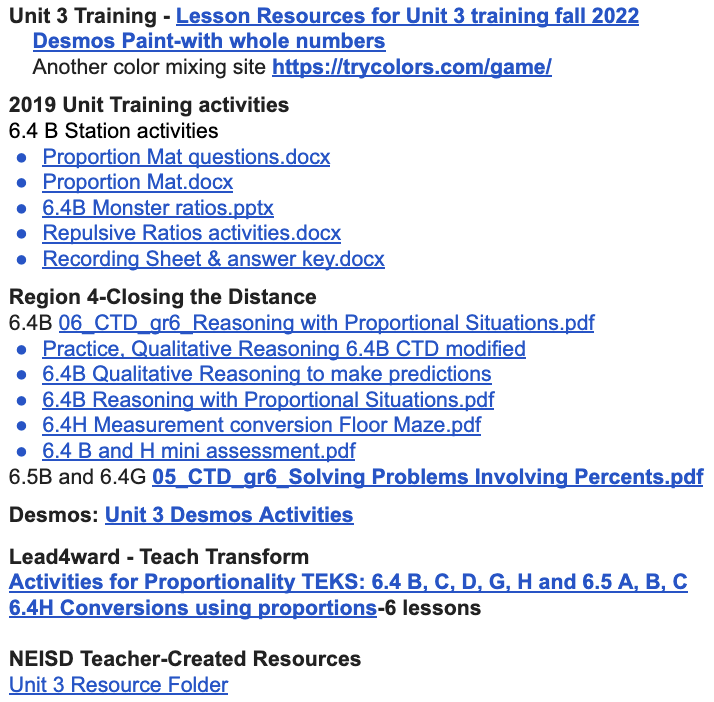 [Speaker Notes: Two groups needing support
Small Group 1: https://drive.google.com/file/d/1o-8PT3hkicUBI-1h5lPYz5rY4Al96eox/view?usp=drive_link 
Small Group 2: https://docs.google.com/document/d/1-tNnDHveCM3QrNwyaJ5Ofmj_rMMNnslivsbtcI675EU/edit 
Extension: https://drive.google.com/file/d/0B4z_e2W1_Eb7bHk5ZHp0d0Z2ck0/view?resourcekey=0-0pS1QdXZ1fXEgLwejms2ew (original)
Extension: https://drive.google.com/file/d/1wCjkiNtwksntjktbcNQla-C-OhltCptj/view?usp=drive_link (updated with notes)]
Today’s Learning
WARMUP:
Which one doesn’t belong?
Learning Intention: We are learning about solving word problems involving ratios.
Success Criteria: I know I am learning when I can 
Identify the ratios needed to solve
Accurately solve to answer the question
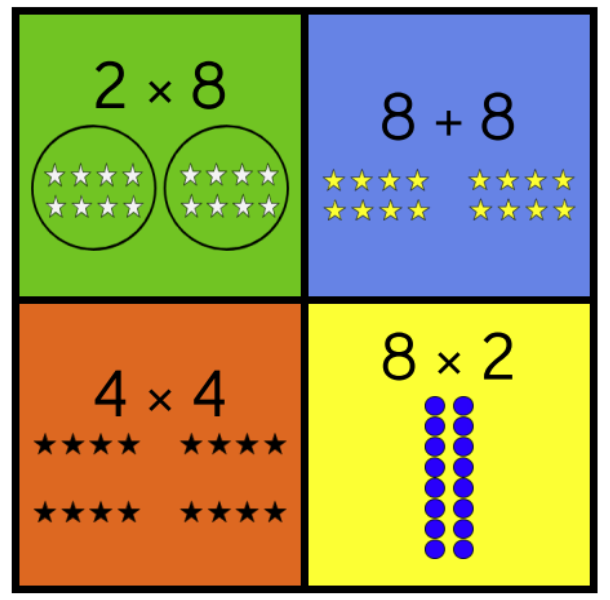 Procedures & Expectations:
Student will enter the room and go directly to their groups.
All students will engage in a warmup and an exit ticket.
The Pink group will have a self-check station, if you finish early you can work on the Dog Years Dilemma activity.
Sit in your table group and begin working on the assignment.
Blue
Table groups
Rebecca
Angela
Leah
Sheila
Kevin
Jenn
Pink
WARMUP:
Which one doesn’t belong?
Bibianna
George
Noah 
Alicia
Kellye
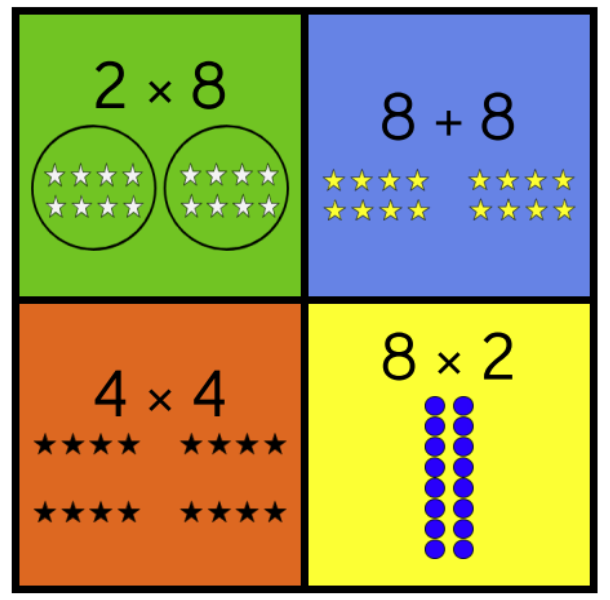 Green
Amber
Alli
Abigail
Ricky
Mark
Meaghan
Nia
Flor
Jonathan
Exit Ticket
What are you most proud of from class today? 
What was most challenging about class today?
Debrief
What components would you keep?
What components would you change for your classroom?
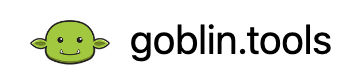 Gallery Walk
Get in groups of 3-4.
For your assigned chunk of learning:
What opportunities are there for manipulatives?
What are scaffolding strategies that could be used?
What are deepening strategies that could be used?
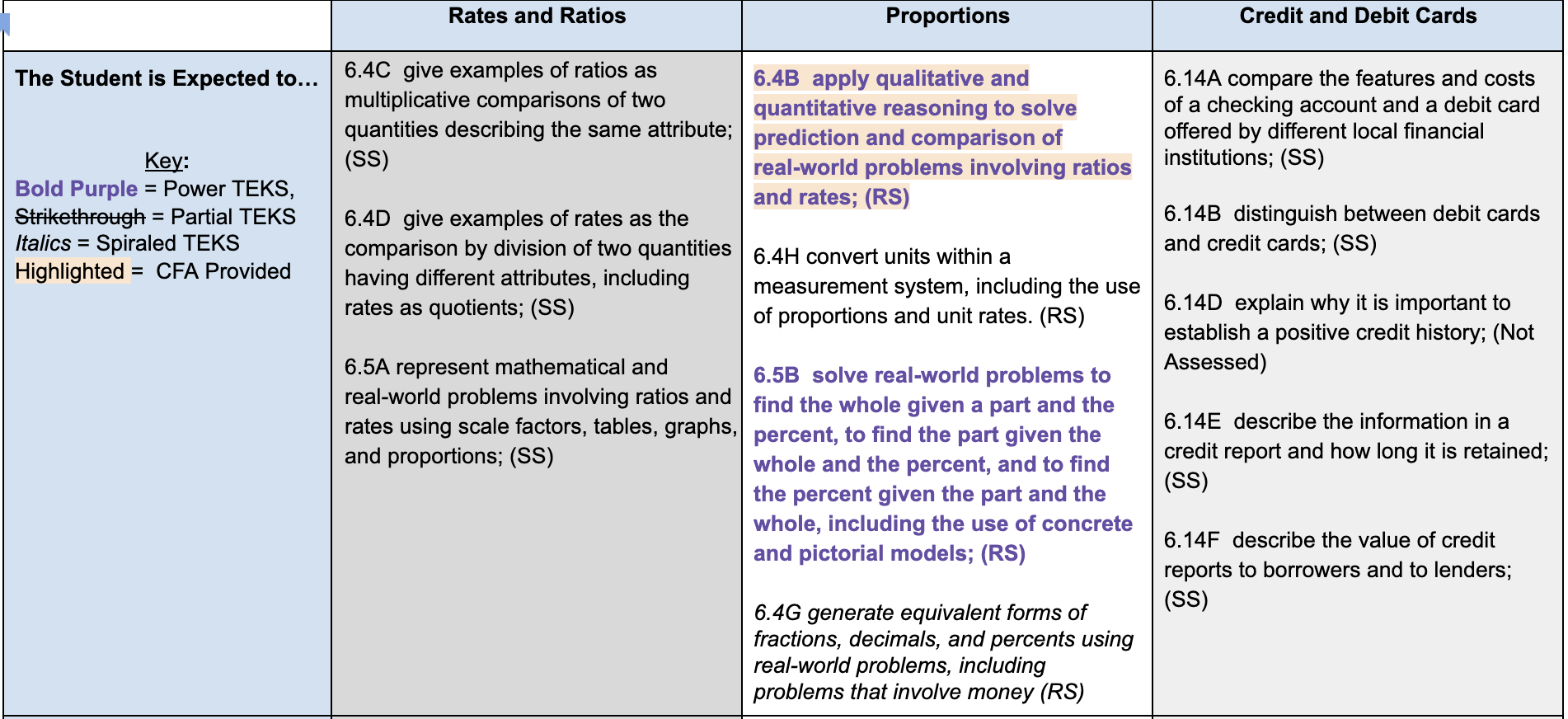 [Speaker Notes: Get hands on kits
https://goblin.tools/]
As you rotate:
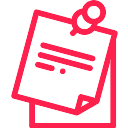 Add any other ideas to the poster.
Add questions you have to a sticky note.
Add a star next to any ideas you want to use and record them on your handout.
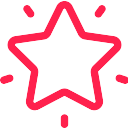 Success Criteria
Learning Intention
I am learning about research-based strategies that meet the needs of all learners.
I know I am learning when…
I can use the District End of Unit Assessment to compare expectations for learning.
I can describe scaffolding and deepening strategies.
I can plan a direct teach lesson using NASOT elements.
I can select an extension and an intervention strategy to implement in my classroom.
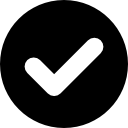 Reflection
What information will you take back to your team?

What is one idea from today’s learning that you want to implement in your classroom?

What do you need to be successful in this unit?